CERN Site Engineering-Opportunità nell’ingegneria civile al CERN
Dr. Ing. Luigi Scibile
Head of the Site Engineering Group
Site Management and Buildings  Department

GENEVA 30th September 2016
CONFINDUSTRIA, Geneva 30.09.2016, L. Scibile,  EDMS: 1722787
CERN/SMB-SE – Civil engineering
Introduction
Existing CERN Infrastructure and brief history
Scope of work
Organization: Services and projects.
Site planning and development
Examples of planned projects
Opportunities at CERN for Consultancy firms & Contractors
CONFINDUSTRIA, Geneva 30.09.2016, L. Scibile,  EDMS: 1722787
CERN/SMB-SE – Civil engineering
Existing CERN Infrastructureandbrief history
CONFINDUSTRIA, Geneva 30.09.2016, L. Scibile,  EDMS: 1722787
1954 – Day 1
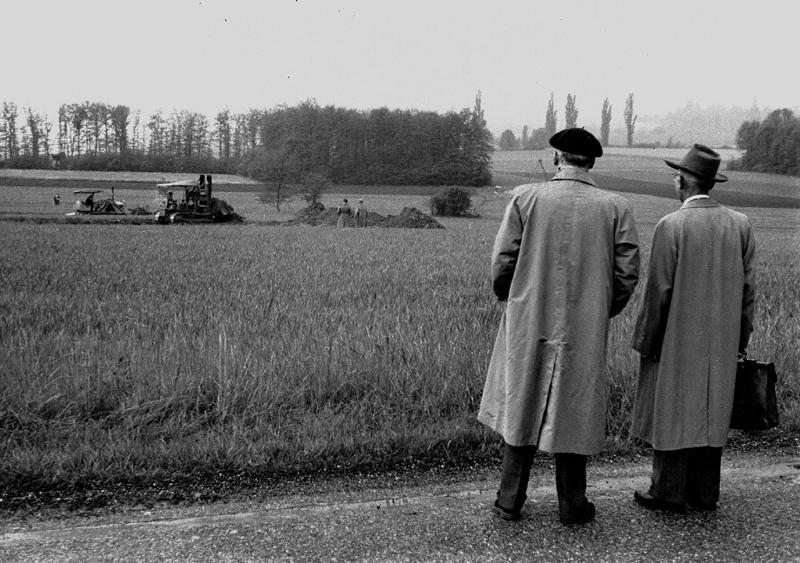 CONFINDUSTRIA, Geneva 30.09.2016, L. Scibile,  EDMS: 1722787
Two sites with a story
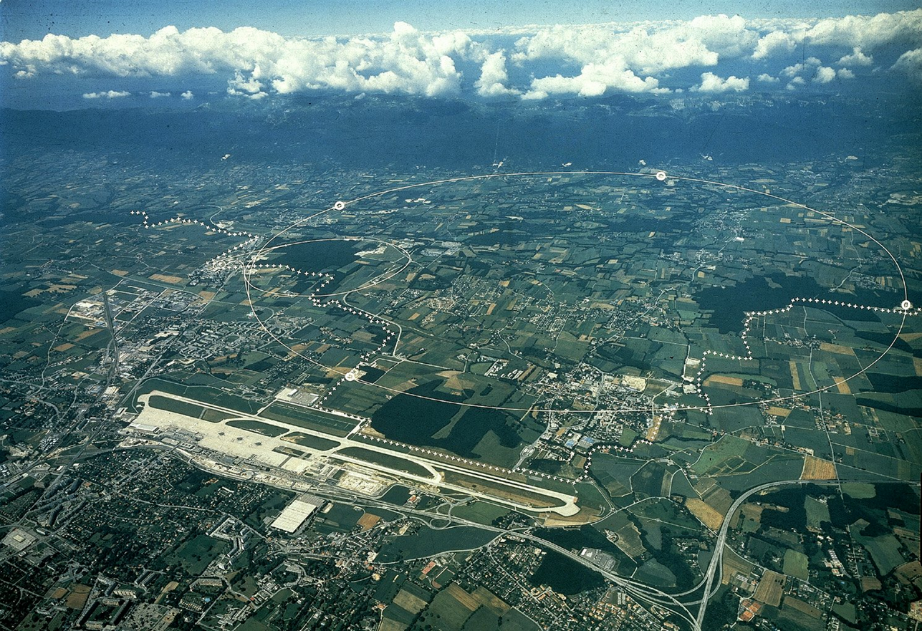 MEYRIN
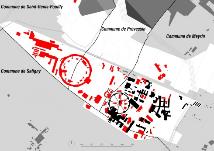 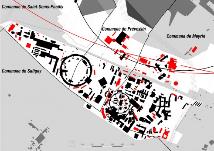 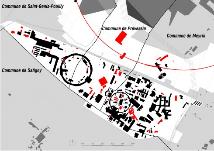 1950-60
1975-85
1985-10
1960-75
PREVESSIN
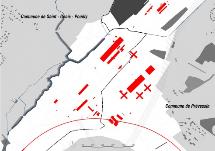 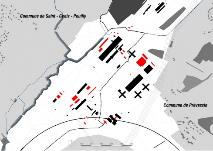 1970-80
1980-10
CONFINDUSTRIA, Geneva 30.09.2016, L. Scibile,  EDMS: 1722787
CERN Area
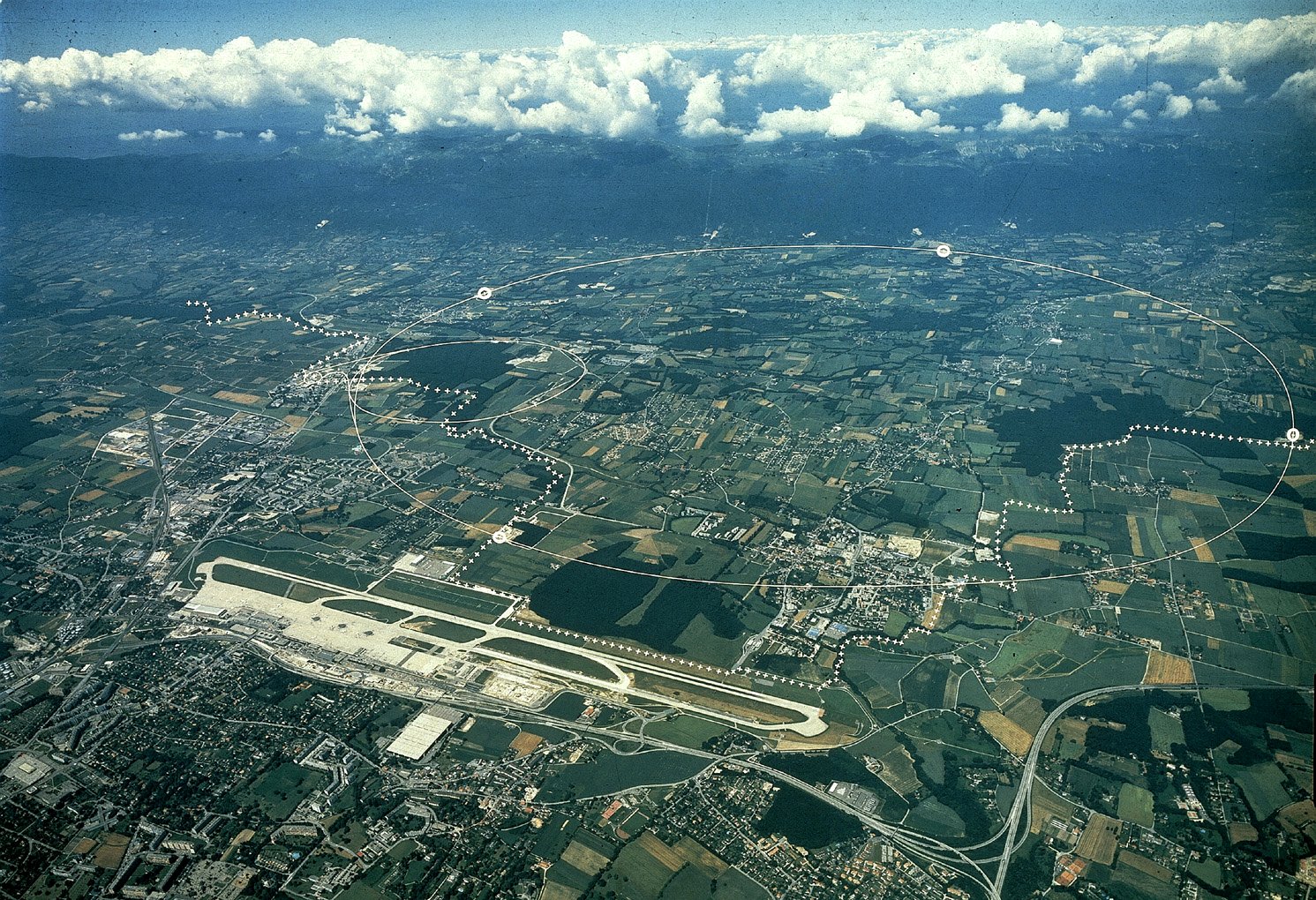 Prévessin (FR) Campus
Meyrin (CH) Campus
(it extensds in French
LHC
Border
Geneva Airport
CONFINDUSTRIA, Geneva 30.09.2016, L. Scibile,  EDMS: 1722787
Meyrin Site
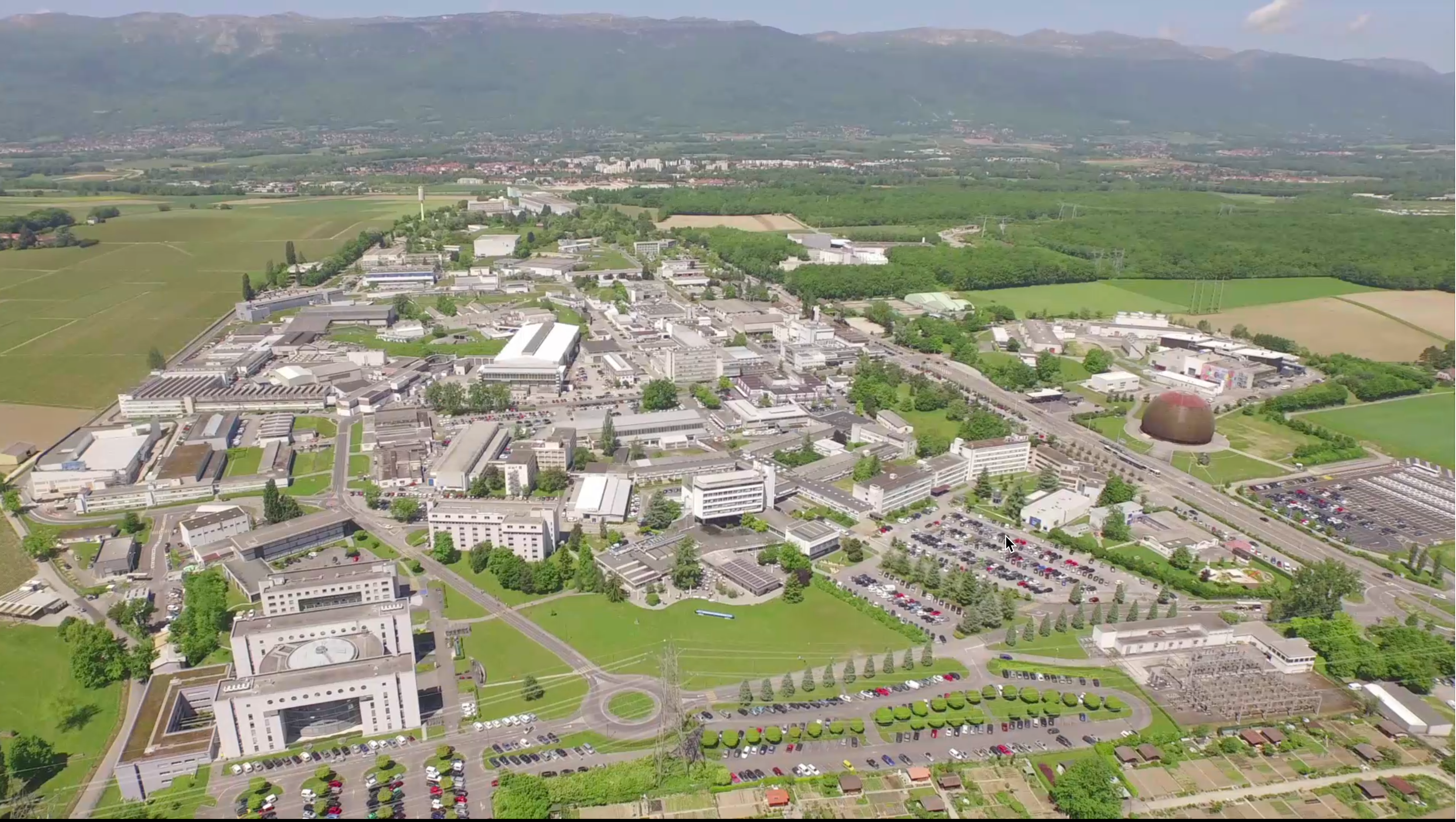 CONFINDUSTRIA, Geneva 30.09.2016, L. Scibile,  EDMS: 1722787
Current underground infrastructure
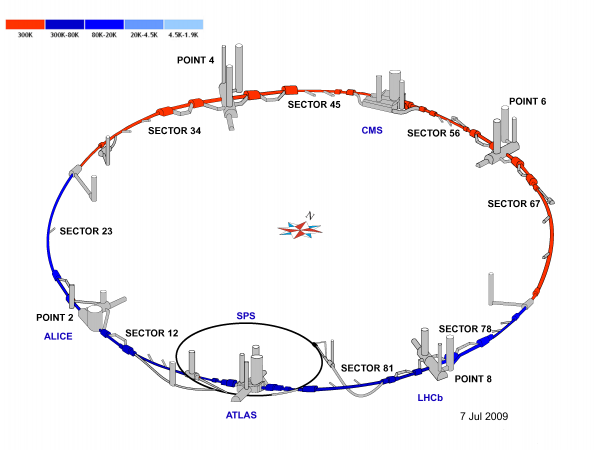 Tunnels:
27 km long
100 m approx. below grade
 ̴ 60km total length of tunnels
CONFINDUSTRIA, Geneva 30.09.2016, L. Scibile,  EDMS: 1722787
Overall key figures
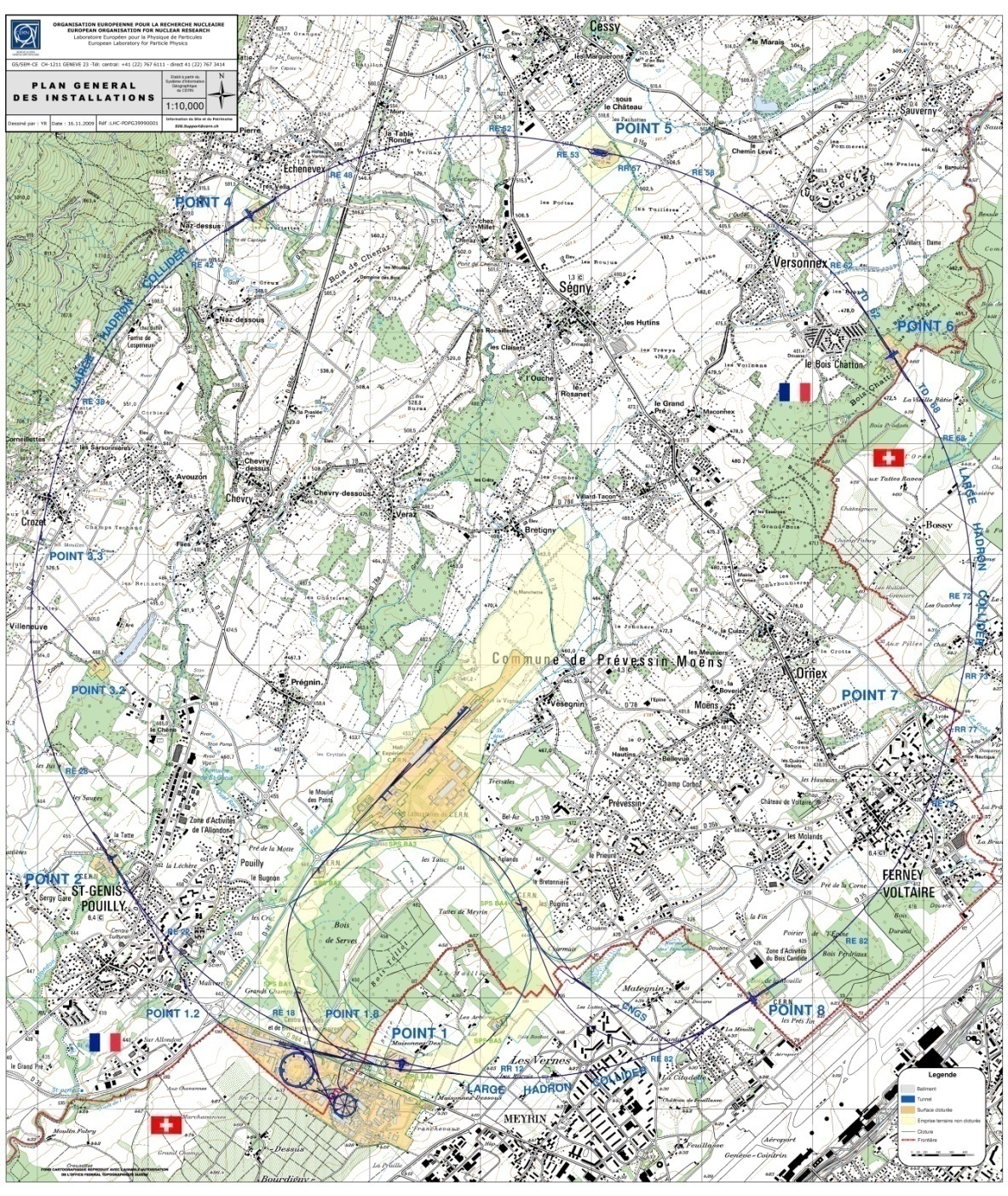 GENERAL LAYOUT

Two main sites :   
	Meyrin (CH-FR) : 80 hect.
	Prévessin (FR) : 83 hect
15 satellite sites

Number of buildings :  ̴ 674
10m2 up to 20.000m2 , 425,000 m2 of surface 
60% of the buildings are 30+ years old

Tunnel lengths :   ̴ 60 km 
30 km of roads
1000 km of buried services

Total CERN fenced territory : 208 hect.
Total CERN unfenced territory : 418 hect

  fenced territory  - CH:       51 hect.
  unfenced territory - CH :  59 hect.
  fenced territory - F :        157 hect.
  unfenced territory - F:    359 hect.

494 hostel rooms in Meyrin Site

  ̴ 2300    Staff 
  ̴   700    Fellows and Paid Assoc.
 ̴ 10’000  Users
----------------------------------------------
9’500 people every day at CERN
CONFINDUSTRIA, Geneva 30.09.2016, L. Scibile,  EDMS: 1702197
CERN – Meyrin Layout (surface buildings)
Age of buildings
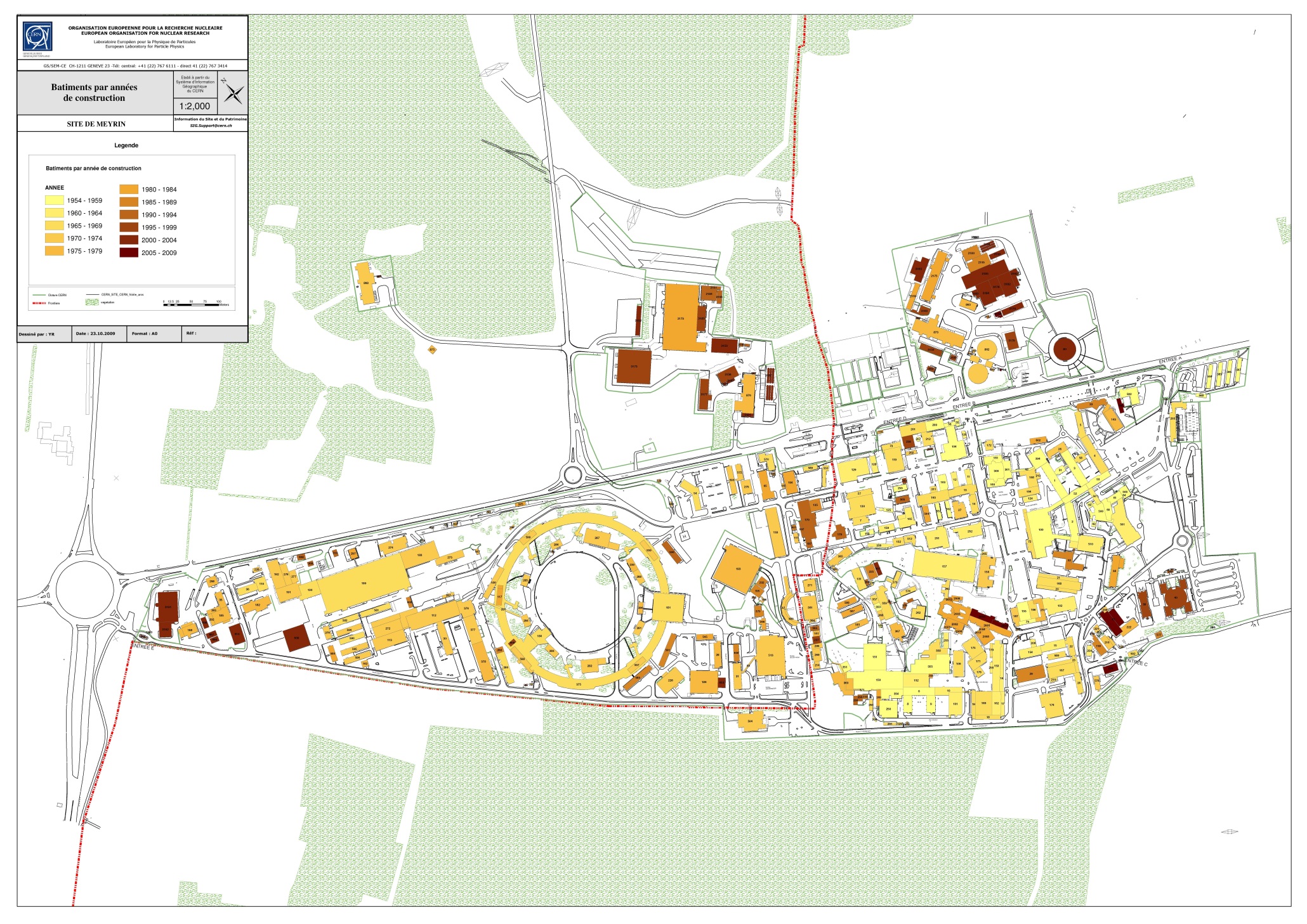 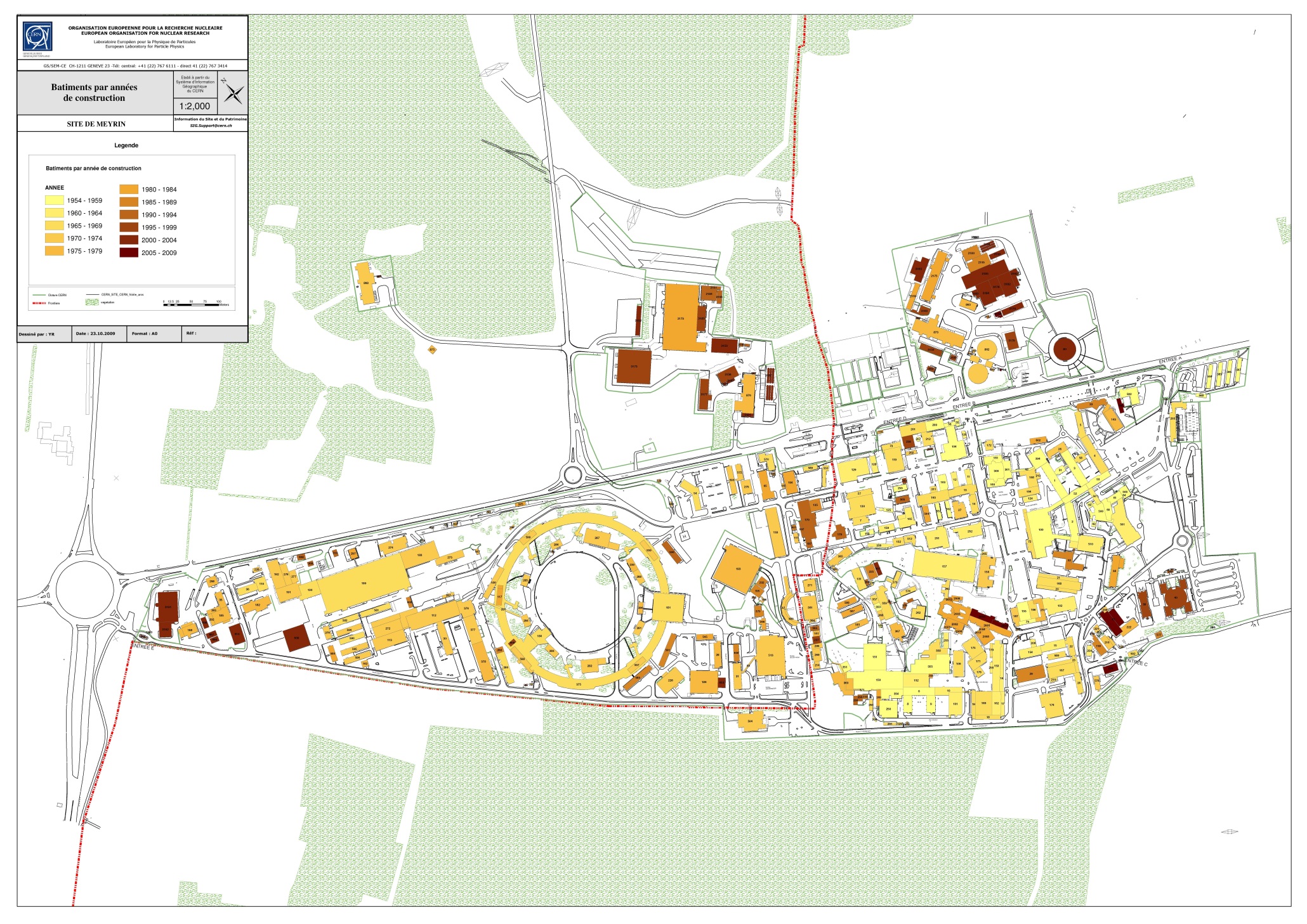 FRANCE
SWISS
CONFINDUSTRIA, Geneva 30.09.2016, L. Scibile,  EDMS: 1702197
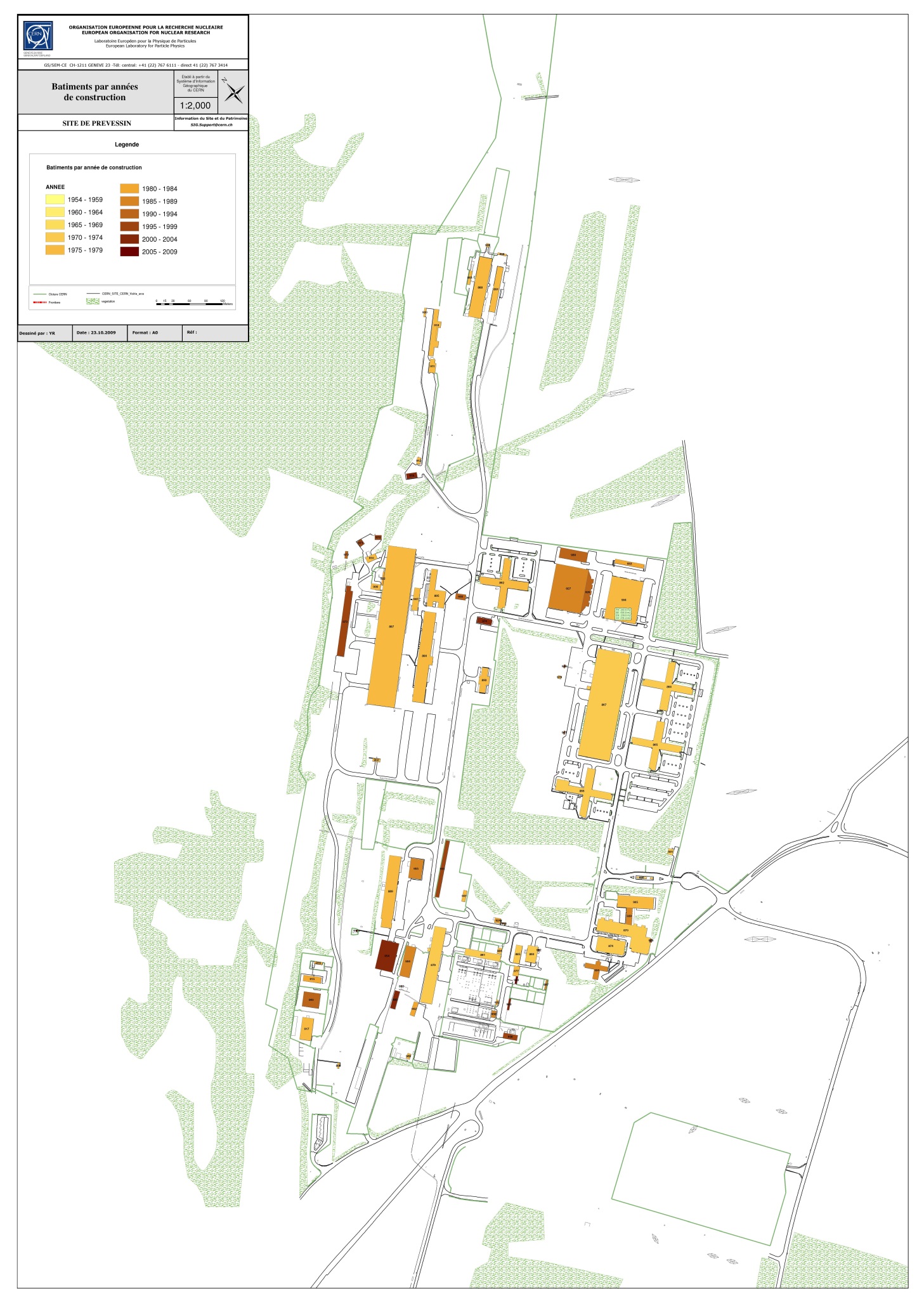 CERN – Prévessin Layout (surface buildings)
Age of buildings
FRANCE
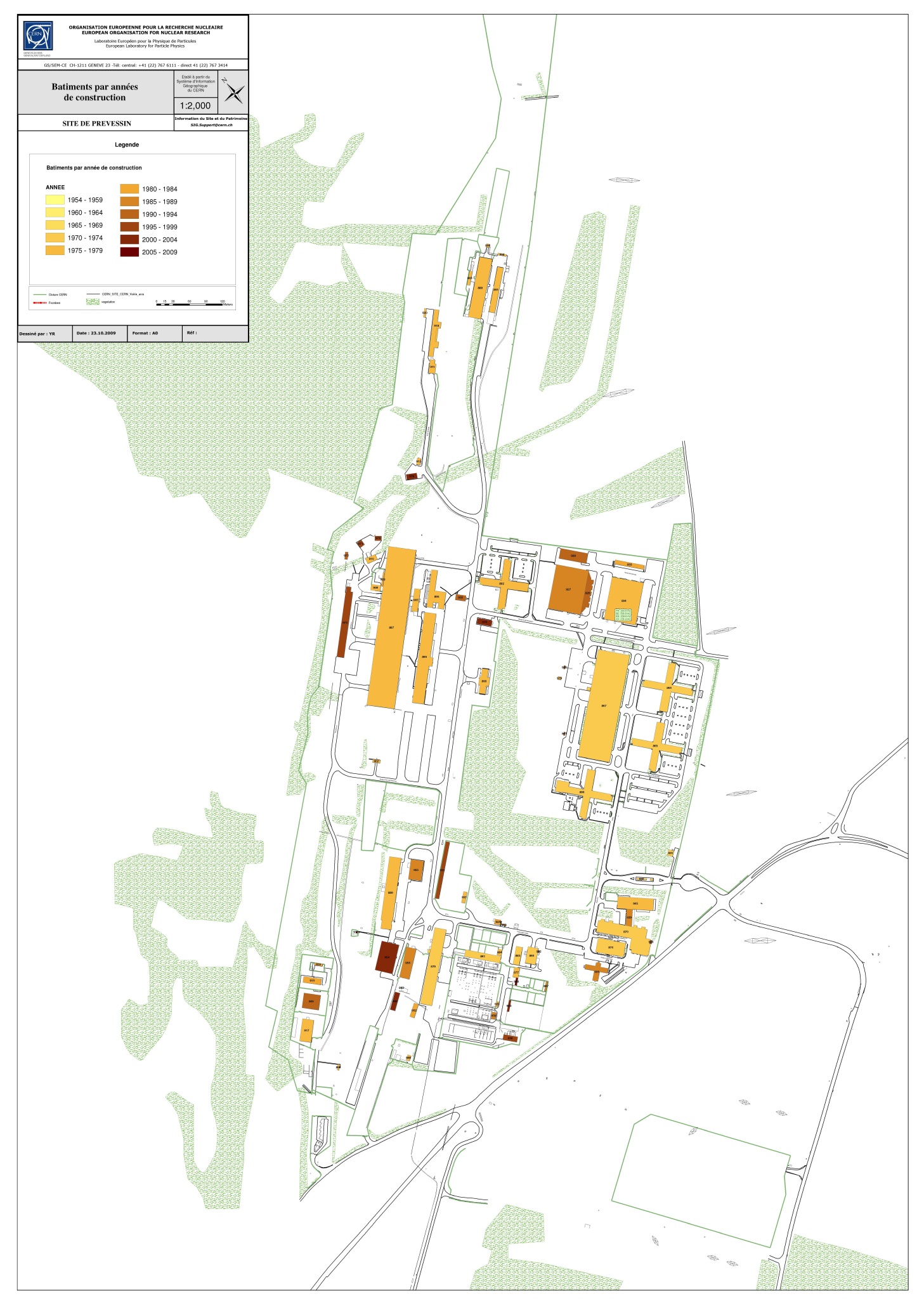 CONFINDUSTRIA, Geneva 30.09.2016, L. Scibile,  EDMS: 1702197
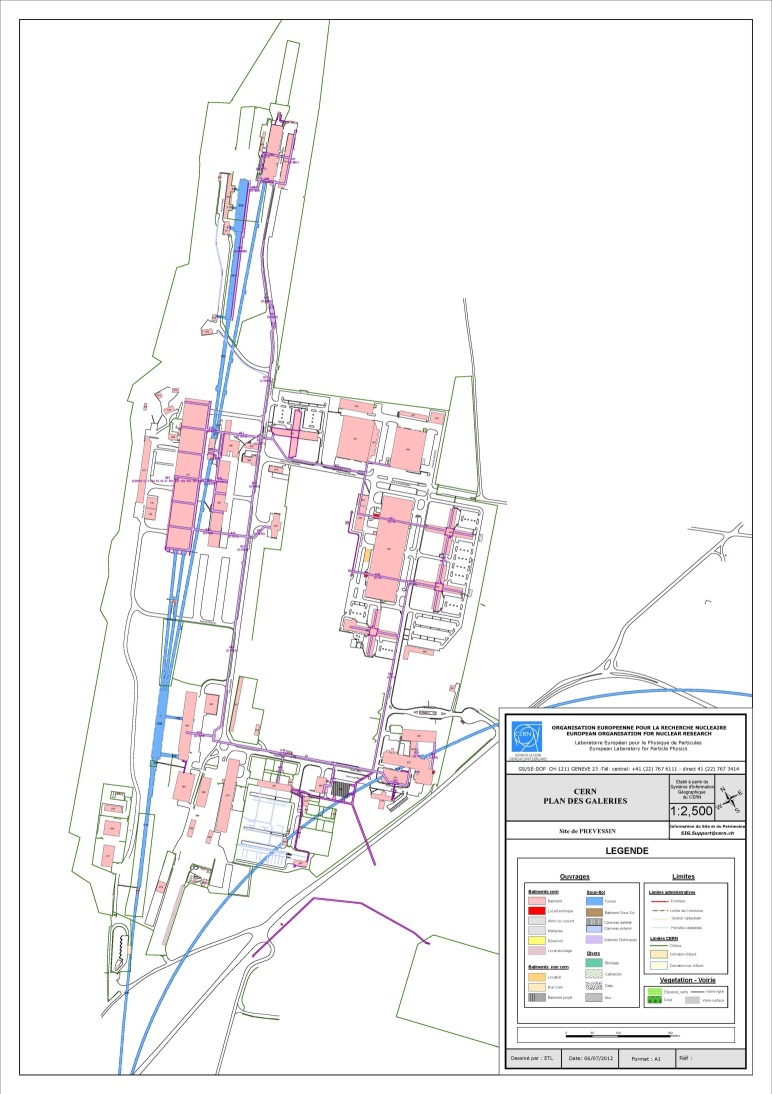 CERN – Meyrin and Prévessin Layout
(with tunnels and galleries) – Explaining the “chaotic” development of the sites
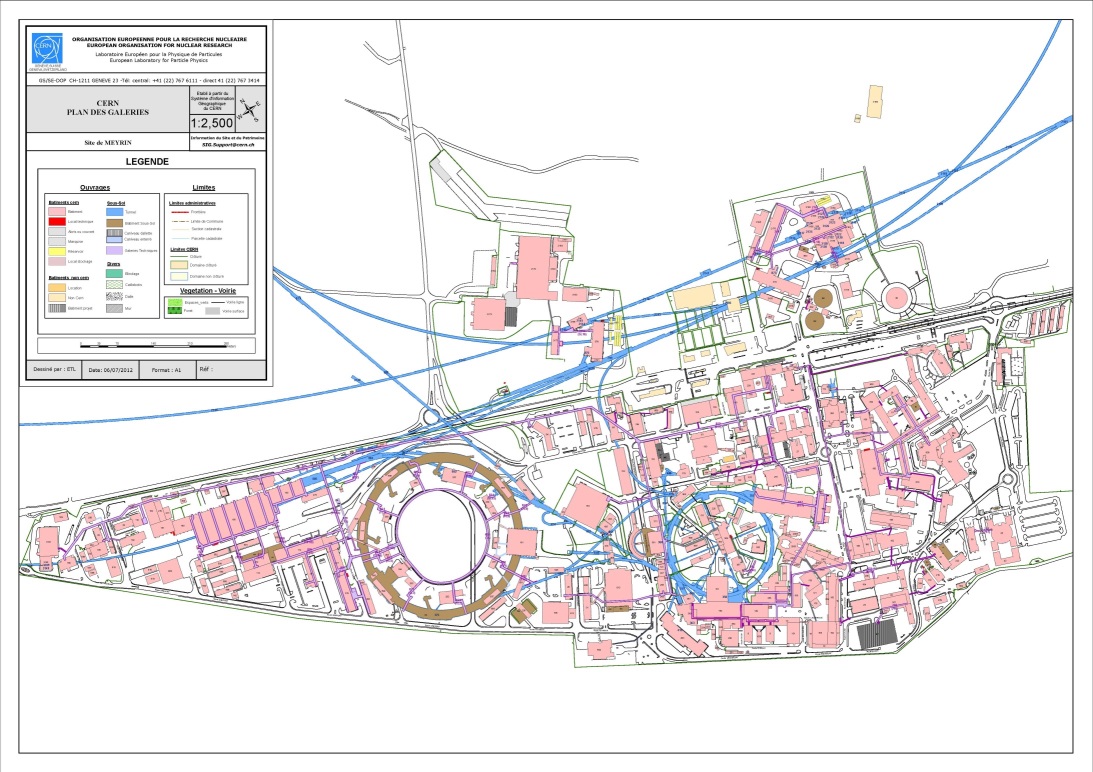 CONFINDUSTRIA, Geneva 30.09.2016, L. Scibile,  EDMS: 1702197
Site Engineering Group
The Site Engineering Group is responsible for :
Design of all new buildings & civil engineering structures on CERN Site. Feasibility studies more often done in-house with outsourced consultancy services for more detailed design.
Project Management for execution (with Consultants for larger projects)
Maintenance of all buildings and underground structures
Renovation Works
HVAC & Electrical installation and maintenance for ‘tertiary’ buildings
Patrimony data management

Group consists of approximately :
10 engineers/architects
10 draughtsman/designers
25 technicians

Annual Group Budget approximately 
50+MCHF for Projects & Operation / Renovation Works
CONFINDUSTRIA, Geneva 30.09.2016, L. Scibile,  EDMS: 1722787
CONFINDUSTRIA, Geneva 30.09.2016, L. Scibile,  EDMS: 1702197
Group scope
to large projects
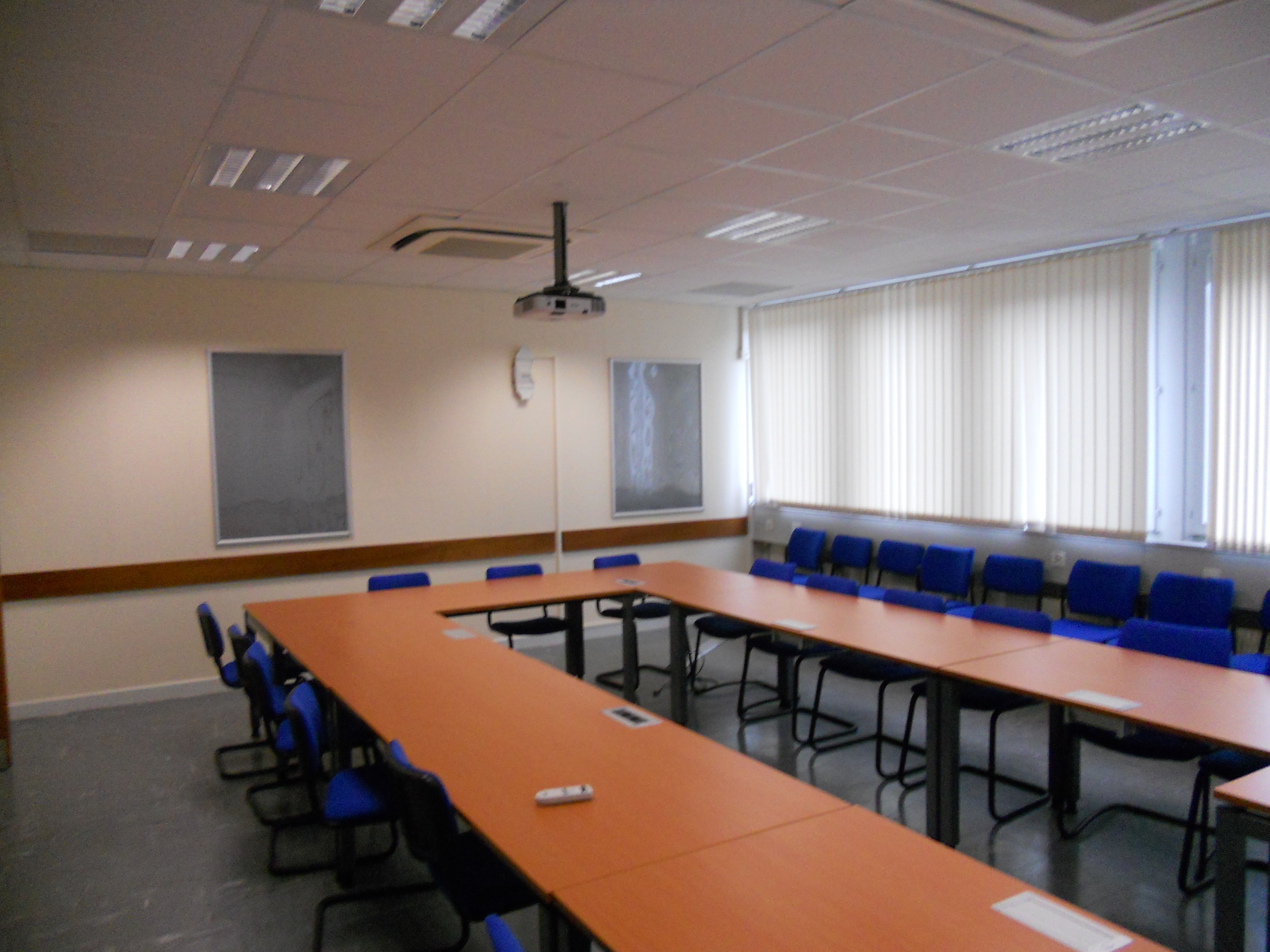 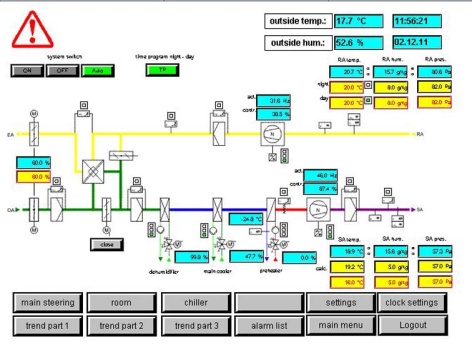 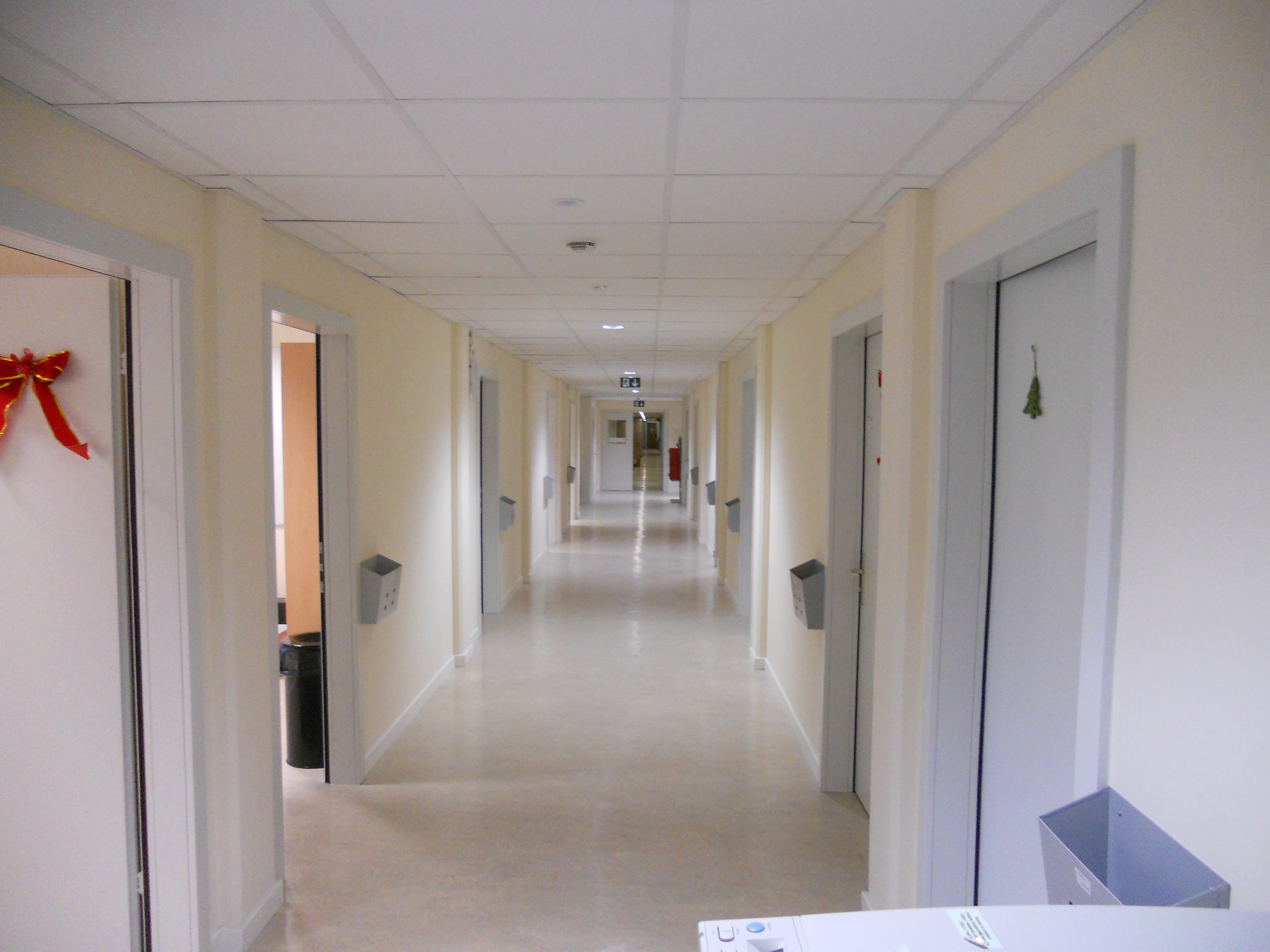 COMPLEXITY
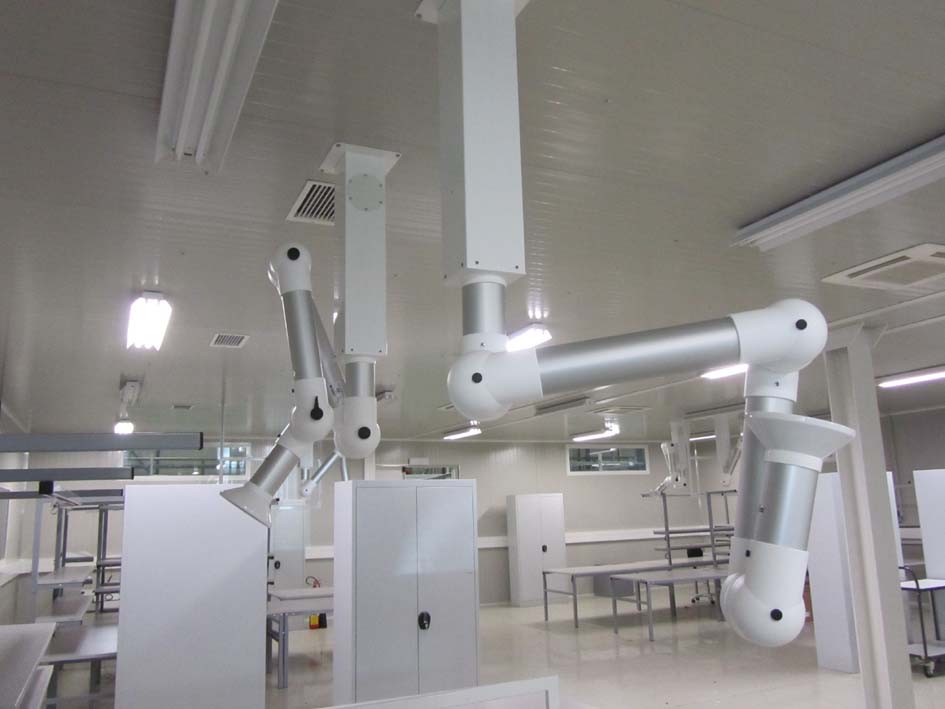 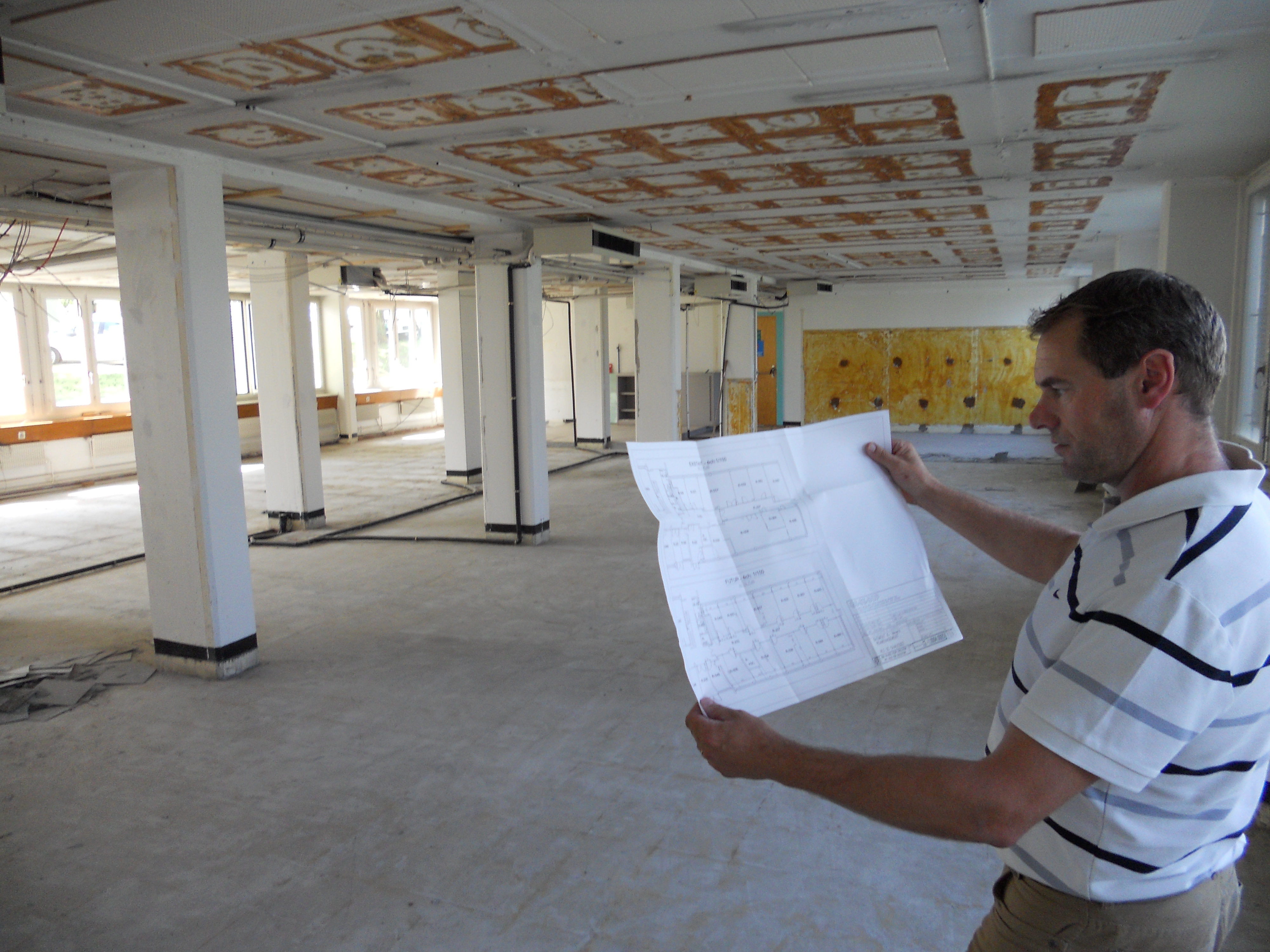 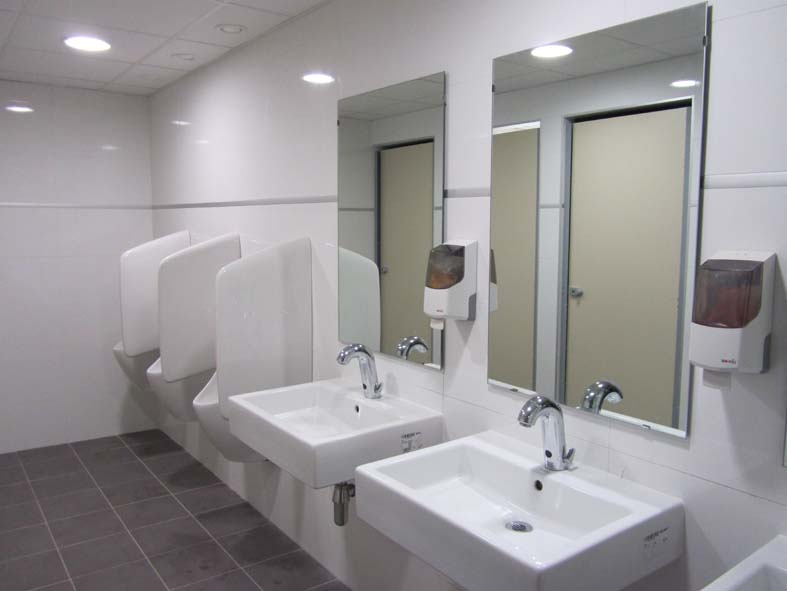 and Operation
& Maintenance
From Design
to construction
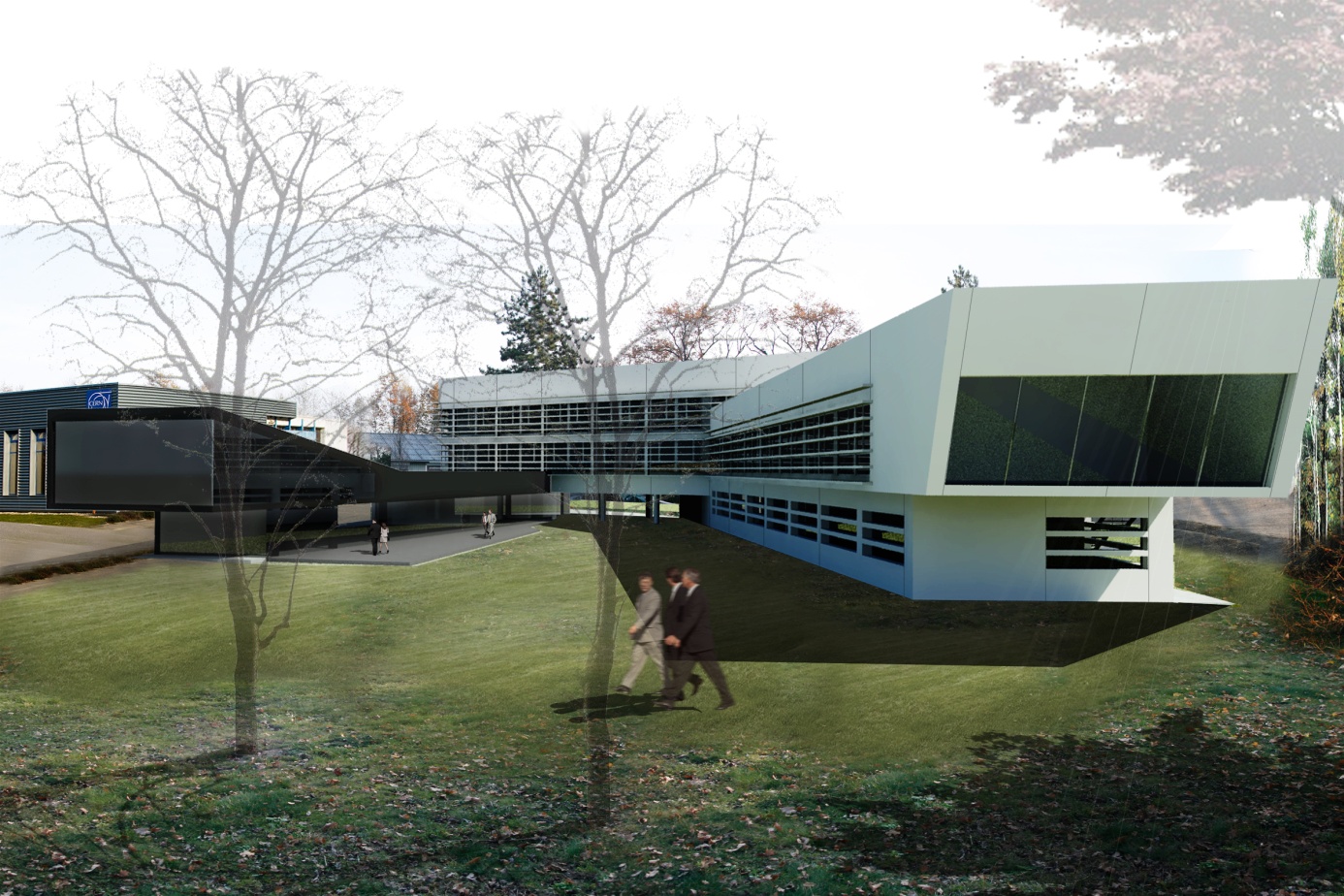 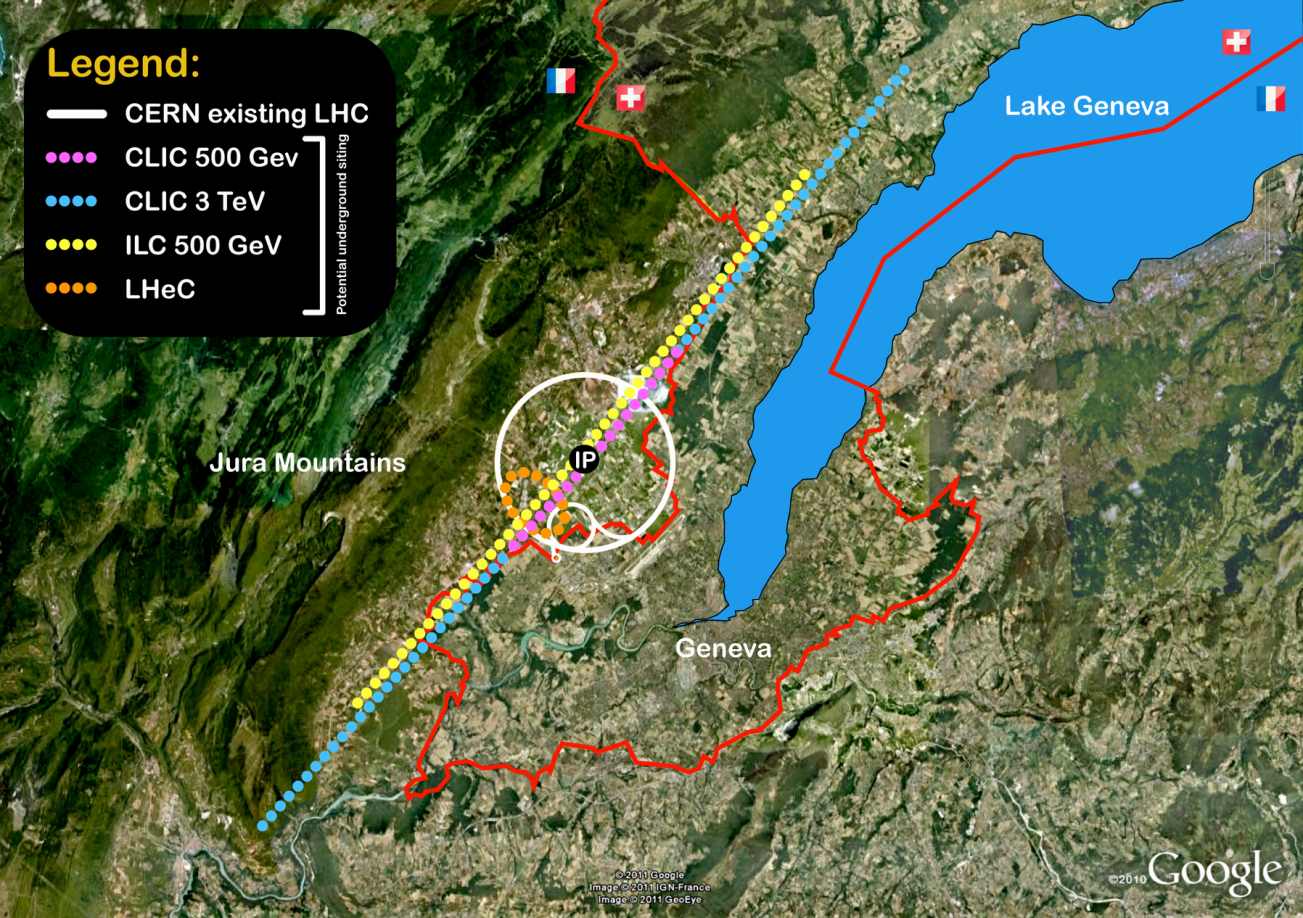 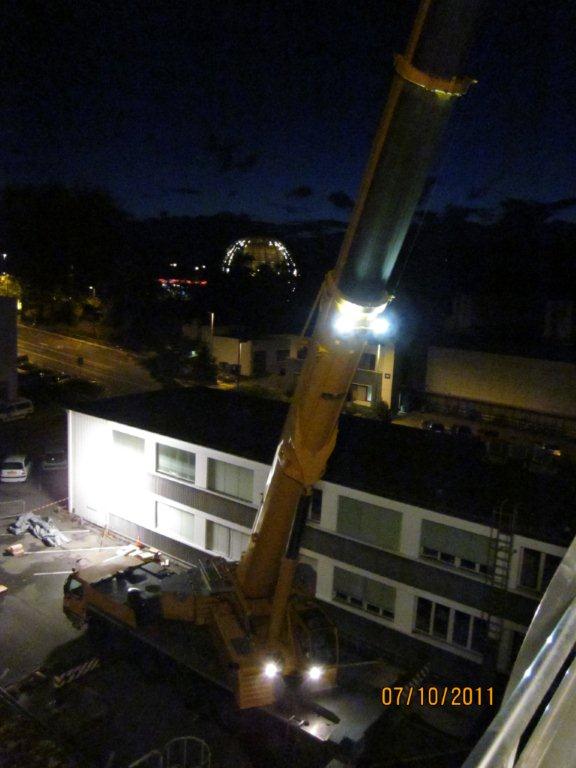 TIME
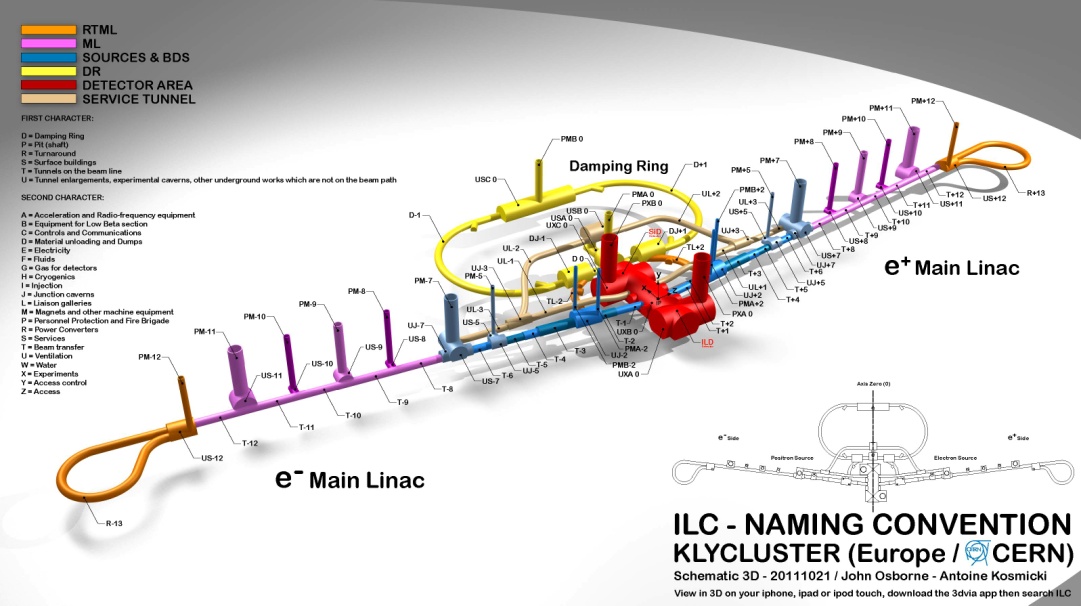 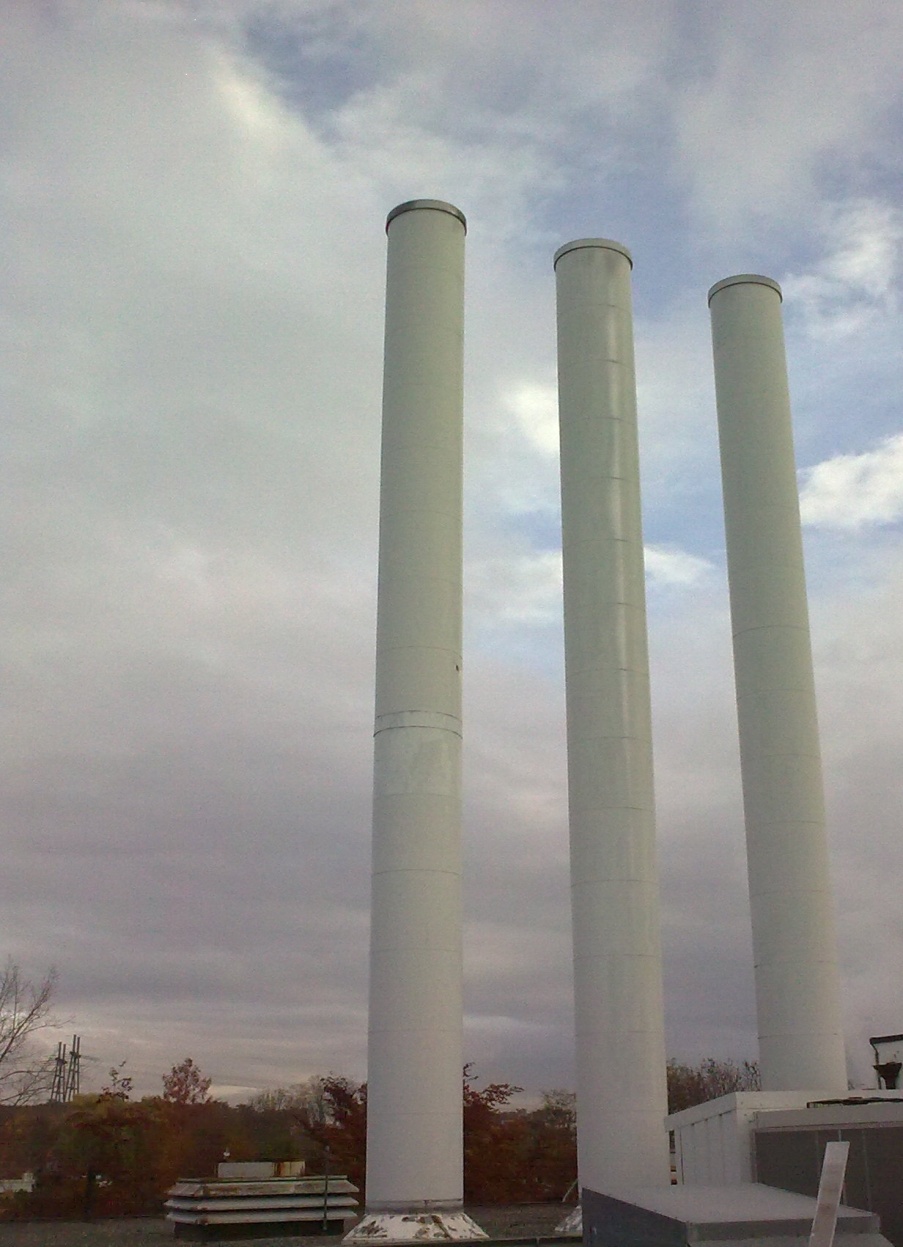 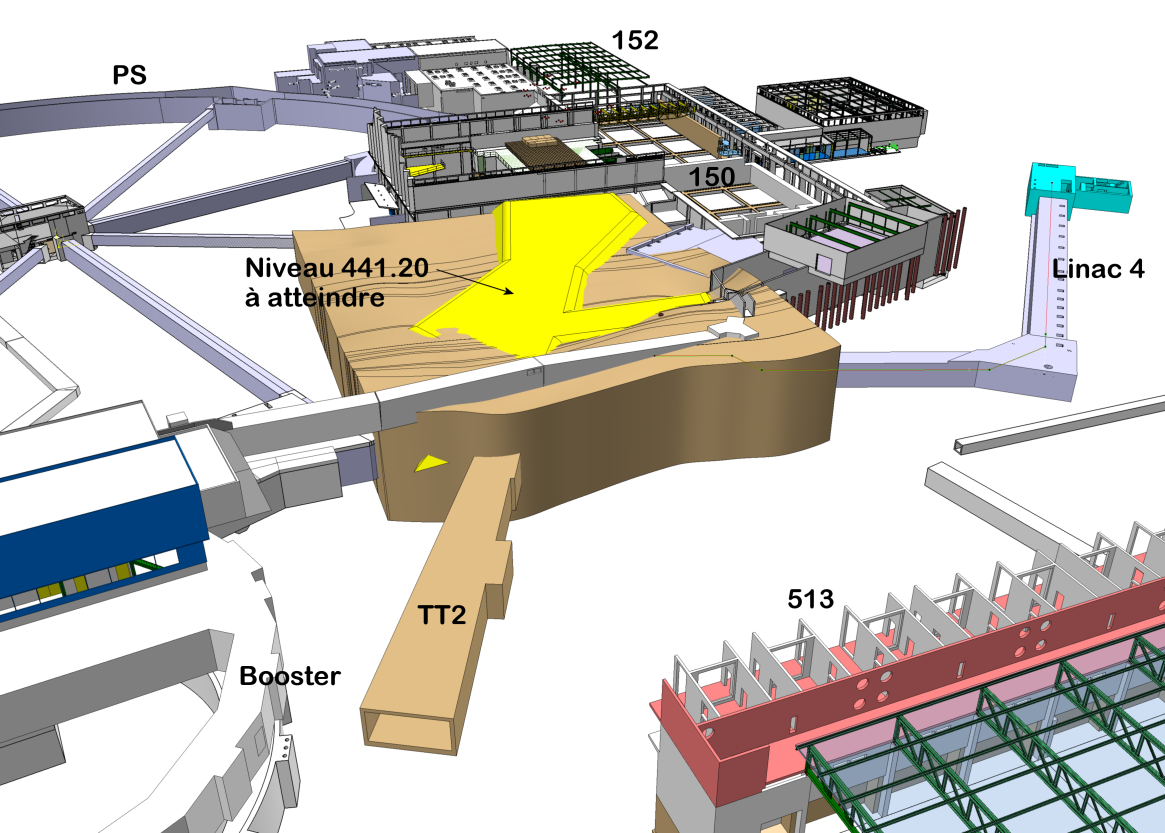 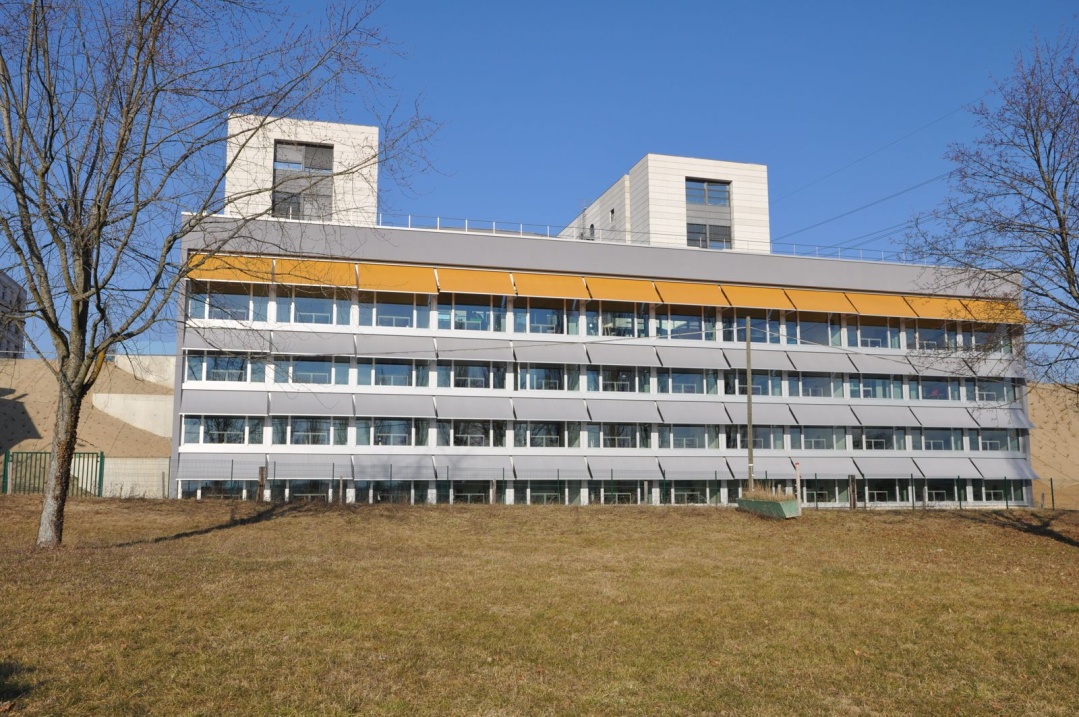 From minor works
CONFINDUSTRIA, Geneva 30.09.2016, L. Scibile,  EDMS: 1702197
Organization
Service oriented approach for 
Maintenance interventions
Small works
Design studies
Patrimony

Project oriented approach for
Large renovations (consolidation program)
New buildings or change of usage
Underground civil engineering
Tools:
   - InforEAM
   - ServiceNOW
CONFINDUSTRIA, Geneva 30.09.2016, L. Scibile,  EDMS: 1722787
Services
Services
Building, tunnels and road maintenance, repairs, minor works
HVAC maintenance and works for tertiary buildings
Electricity maintenance and works for tertiary buildings
Patrimony and GIS
CERN district heating operation and maintenance
Barracks management and rental
Engineering support
Green spaces

Service Desk
Access to most the group services is via the Service Desk and it is integrated in the ServiceNow tool: https://cern.service-now.com/

In the last 12 months, ~8000 incidents and ~5000 requests were carried out.
CONFINDUSTRIA, Geneva 30.09.2016, L. Scibile,  EDMS: 1722787
Projects
Machine projects(linked to the functioning of the accelerator)

Tertiary projects (linked to the functioning of the site)
CONFINDUSTRIA, Geneva 30.09.2016, L. Scibile,  EDMS: 1722787
Projects
Some examples of recent projects
CONFINDUSTRIA, Geneva 30.09.2016, L. Scibile,  EDMS: 1722787
LHC Project
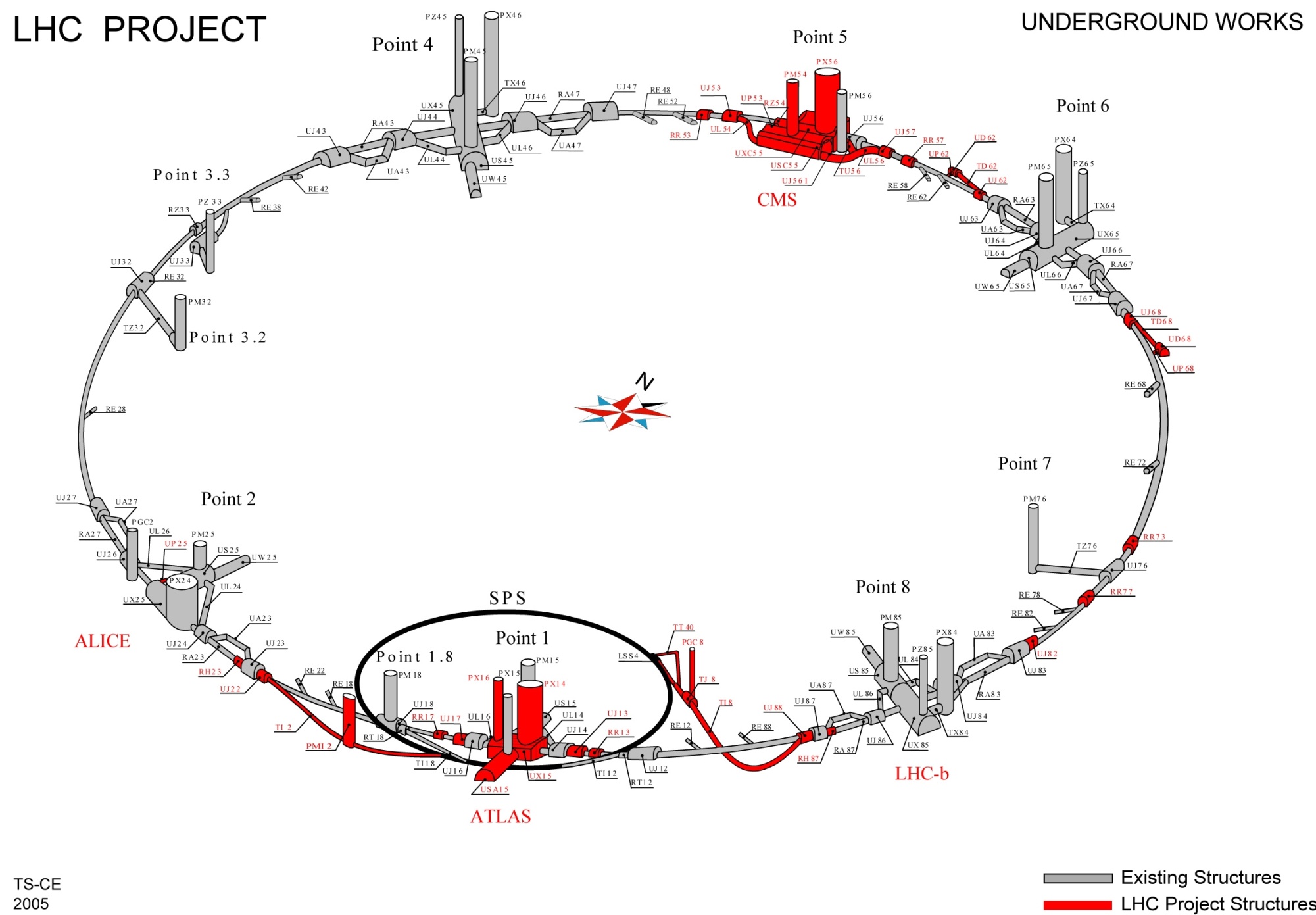 CONFINDUSTRIA, Geneva 30.09.2016, L. Scibile,  EDMS: 1722787
LHC – Point 5
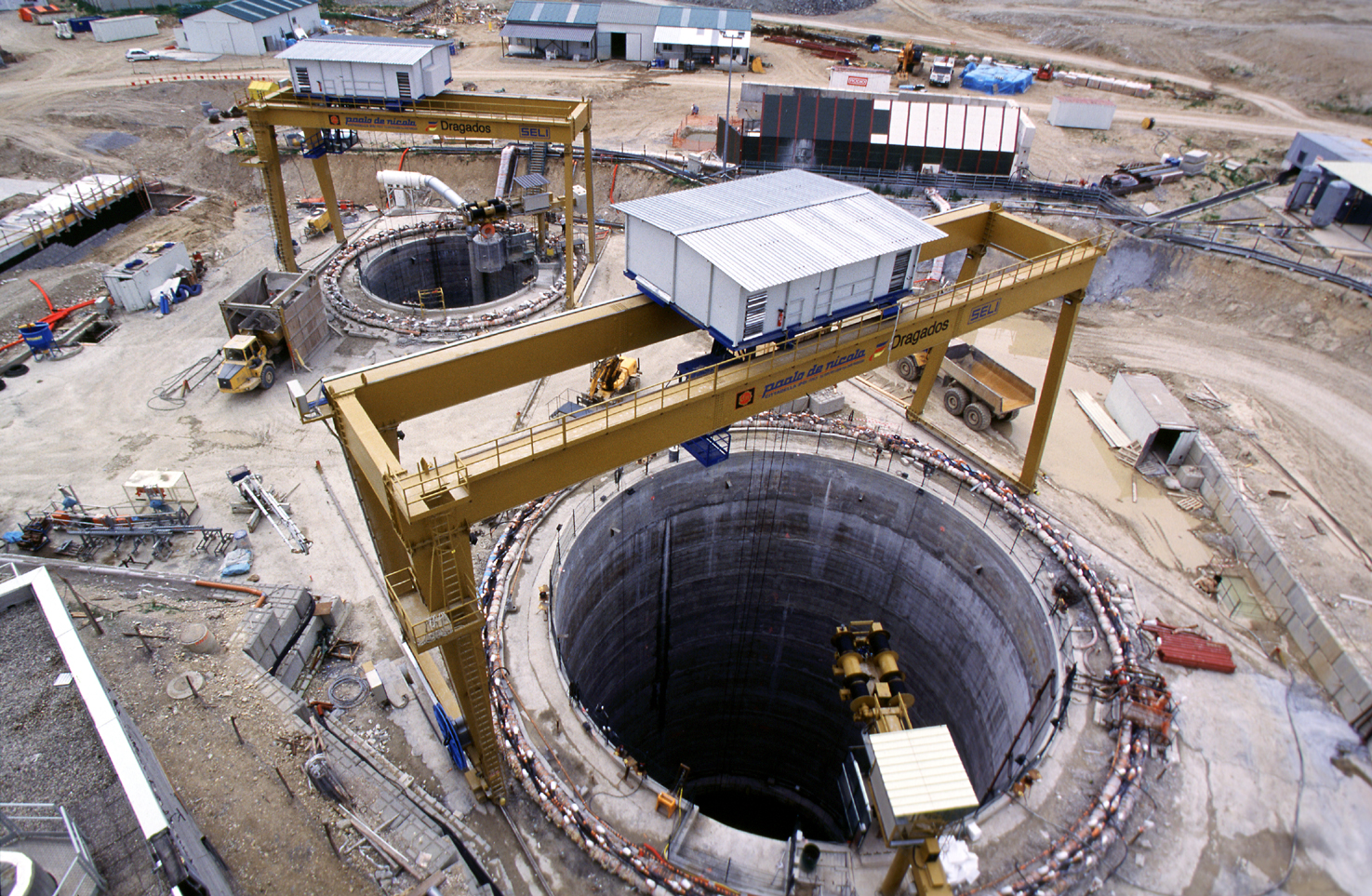 Shafts 12.1m and 20.5m diameters, both  approx. 100m deep
2001
CONFINDUSTRIA, Geneva 30.09.2016, L. Scibile,  EDMS: 1722787
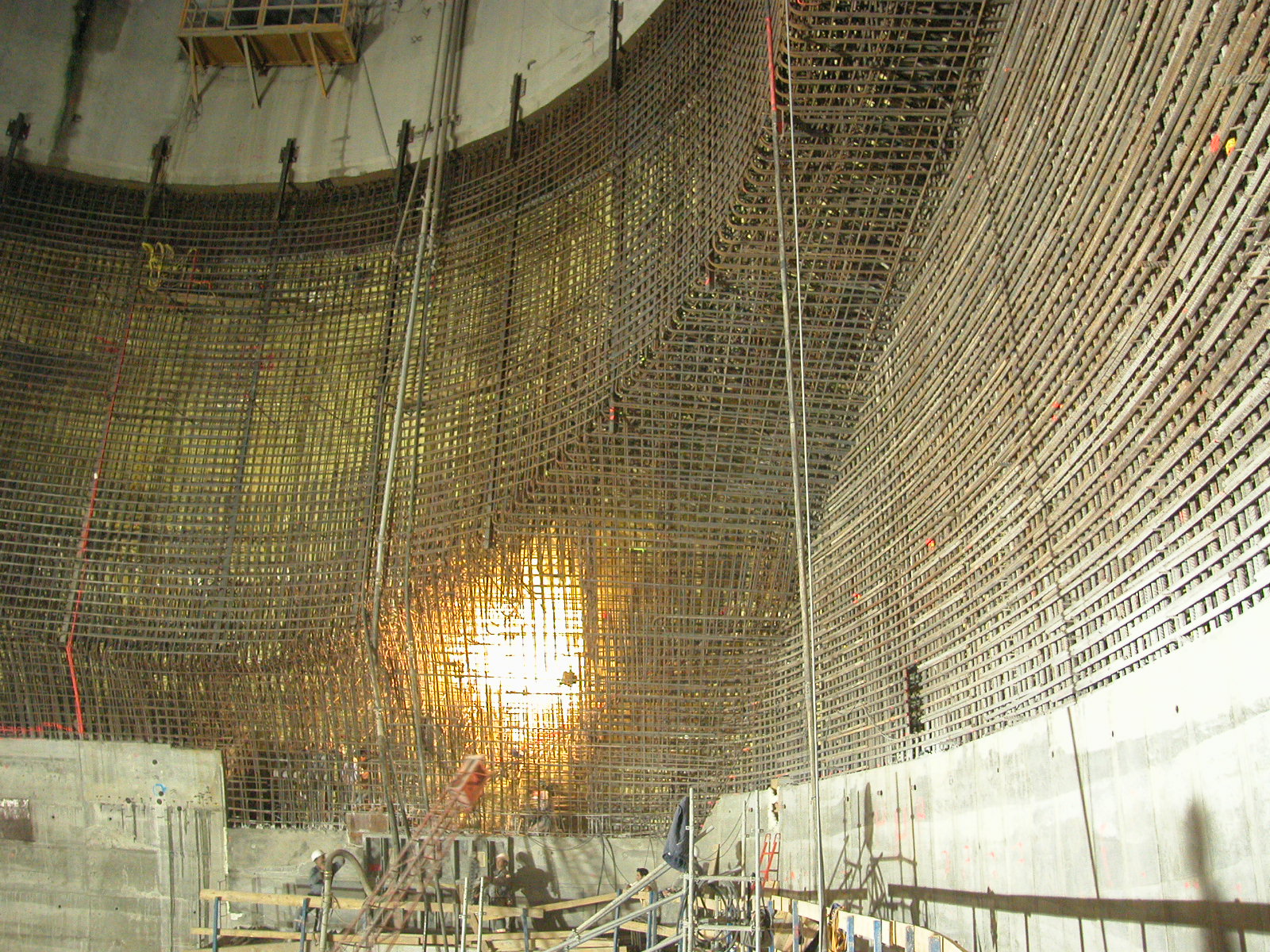 2004
CONFINDUSTRIA, Geneva 30.09.2016, L. Scibile,  EDMS: 1722787
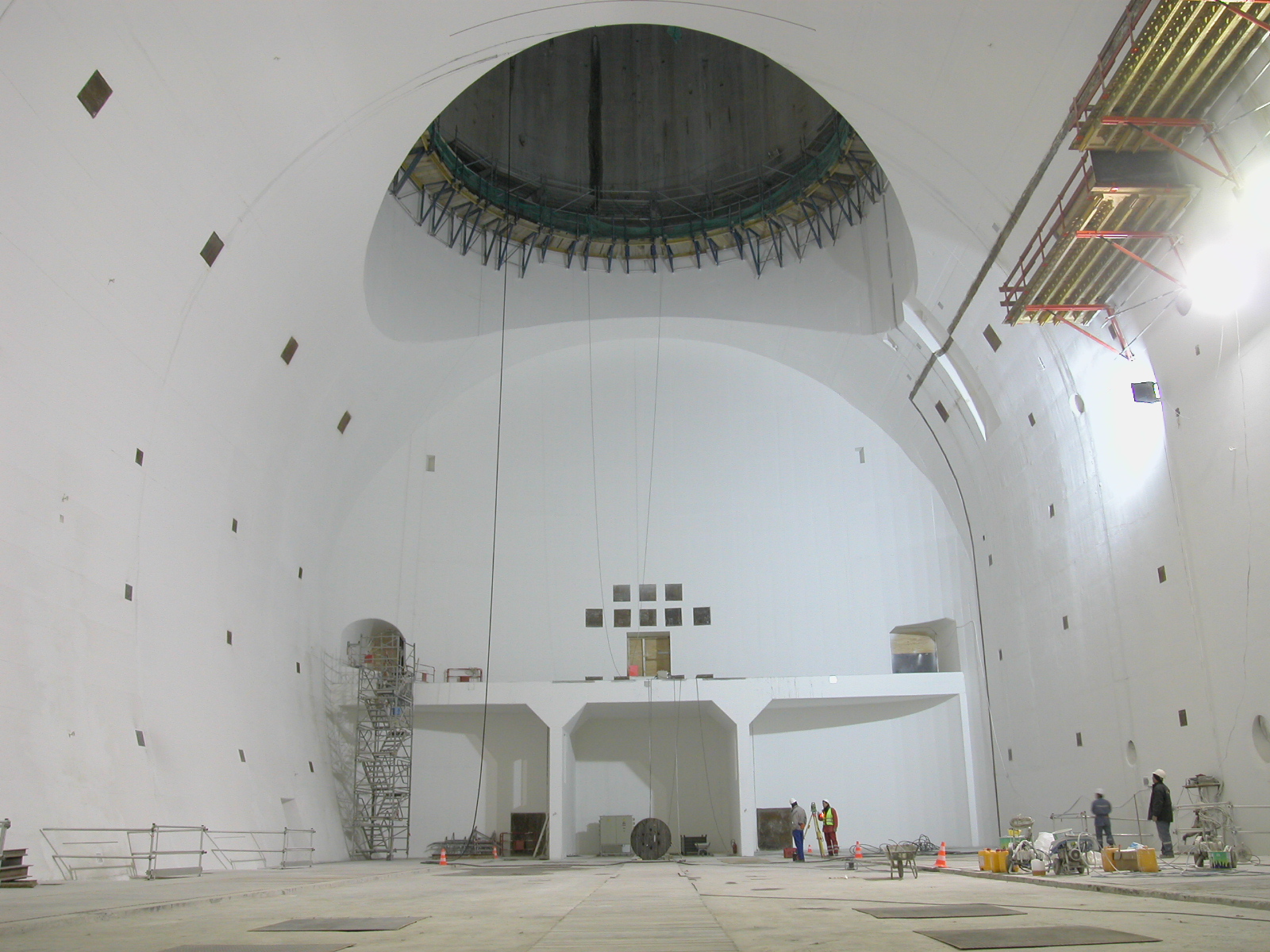 CMS cavern 53m long, 27m wide by 25m high
CONFINDUSTRIA, Geneva 30.09.2016, L. Scibile,  EDMS: 1722787
2005
Building 42
Major achievements 2011
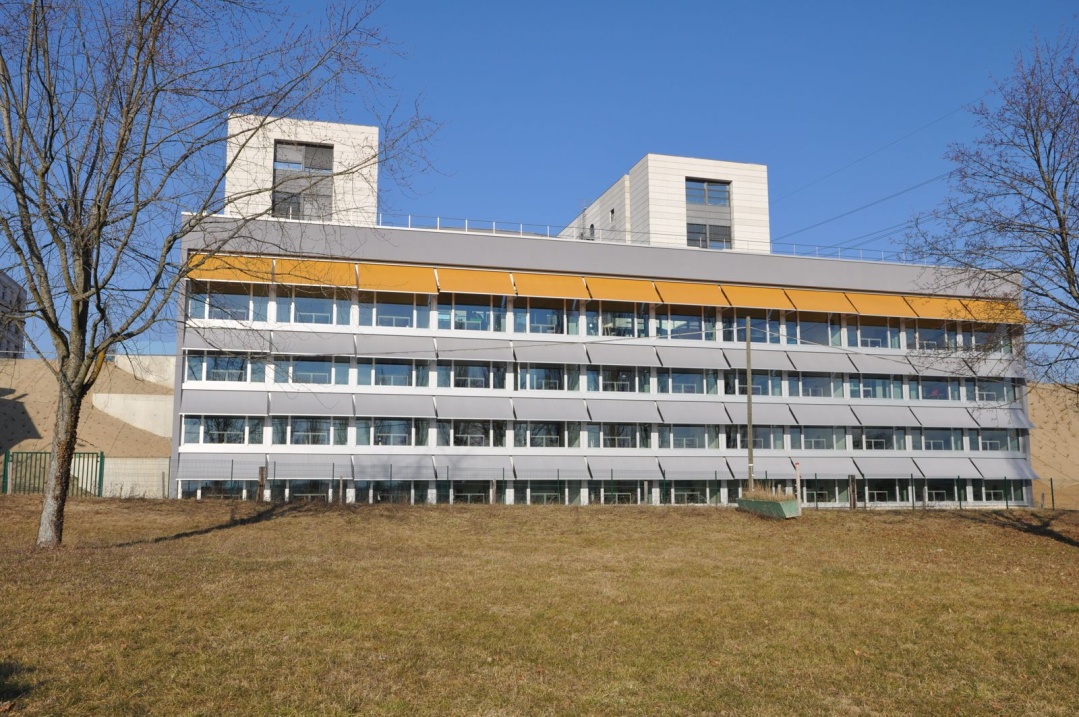 Tertiary Building - officies
Surface gross area : 3200 m2
Delivered : february 2013
CONFINDUSTRIA, Geneva 30.09.2016, L. Scibile,  EDMS: 1722787
Recent Projects – Building 107
GS-SE Review 2011
Bld 107 : New Chemical Surface Treatment Facility
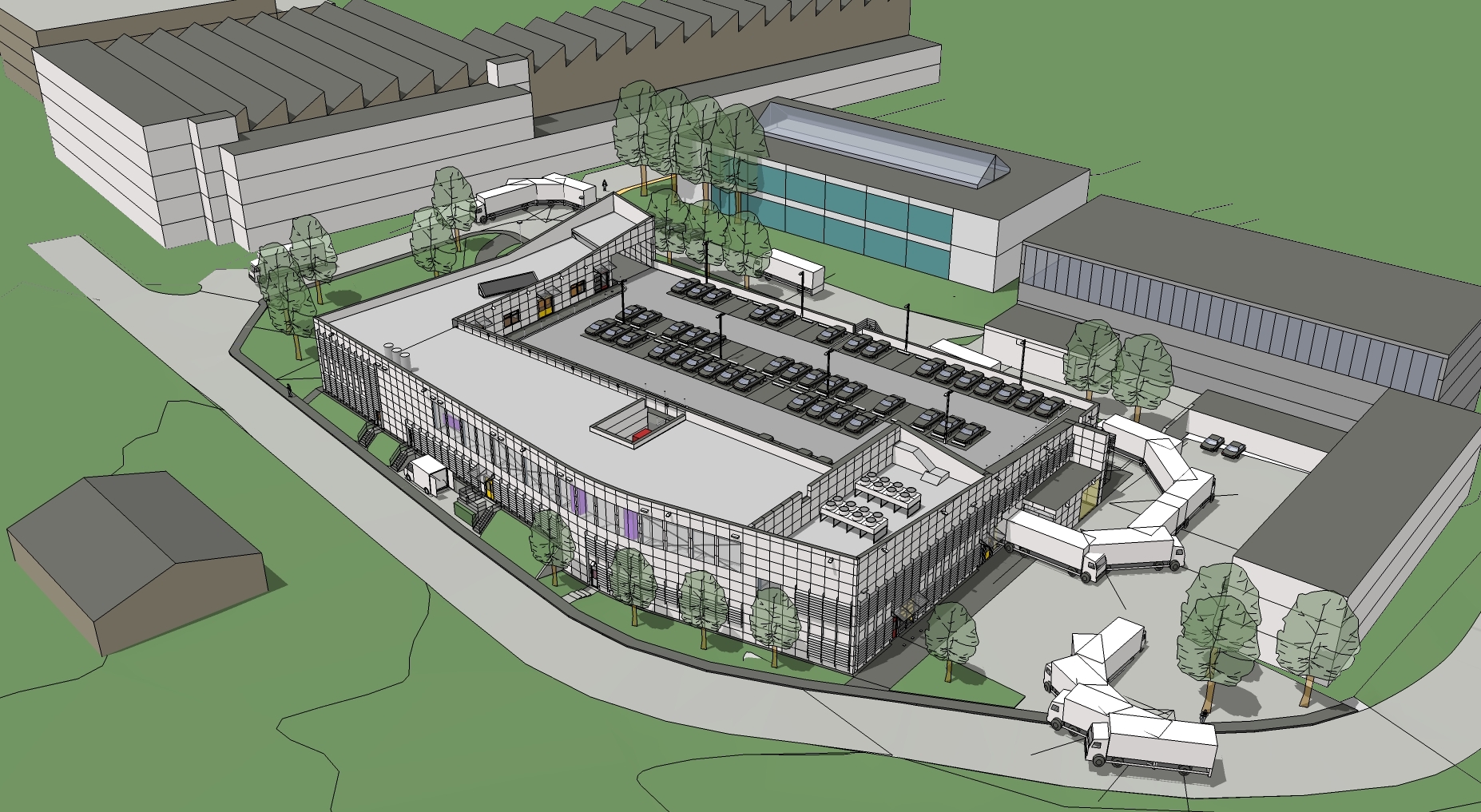 Industrial Building
Surface finishing
Printed Circuit Boards
Electronic Modul design
 ̴ work in progress
CONFINDUSTRIA, Geneva 30.09.2016, L. Scibile,  EDMS: 1722787
Building 774
Major Objectives 2012
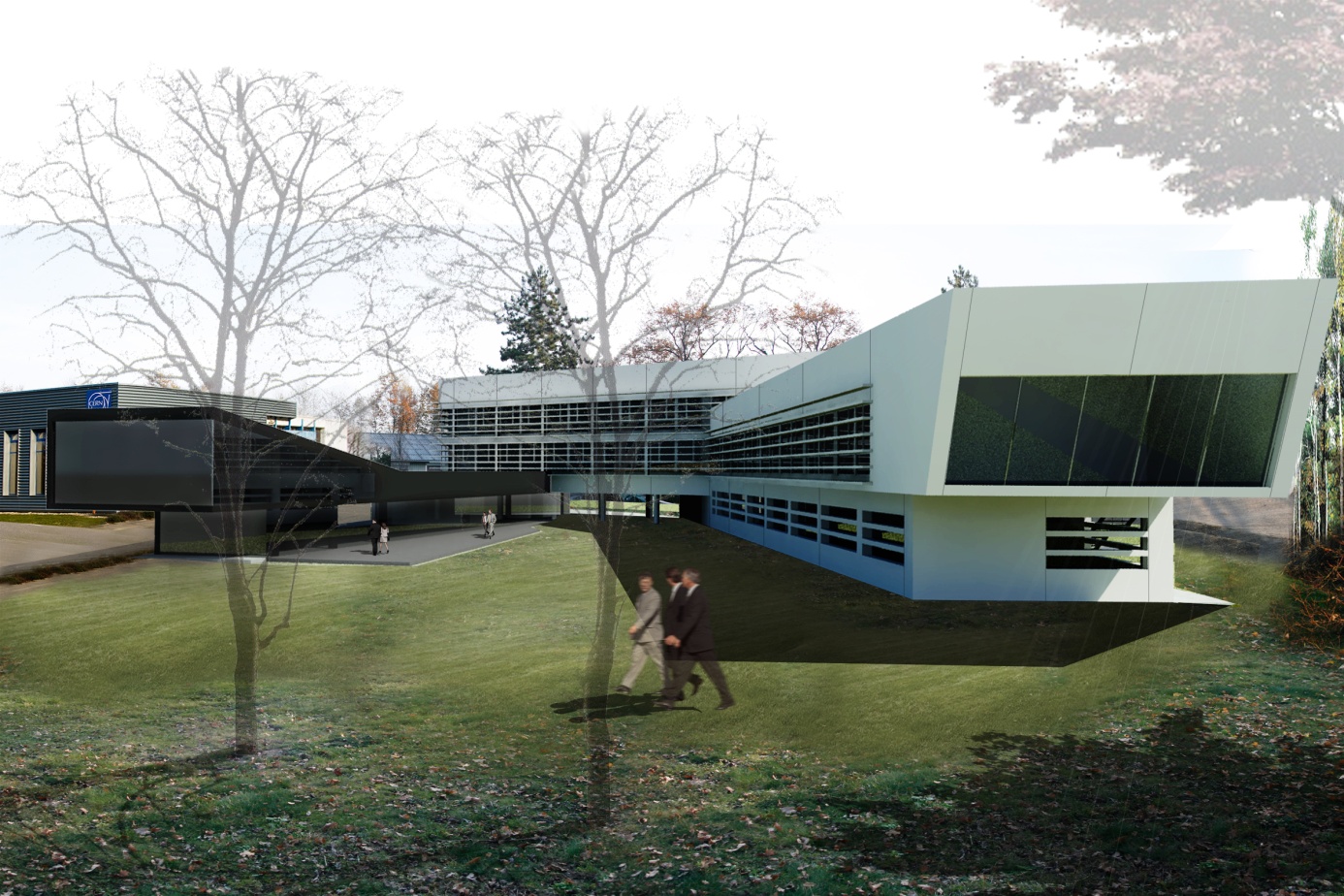 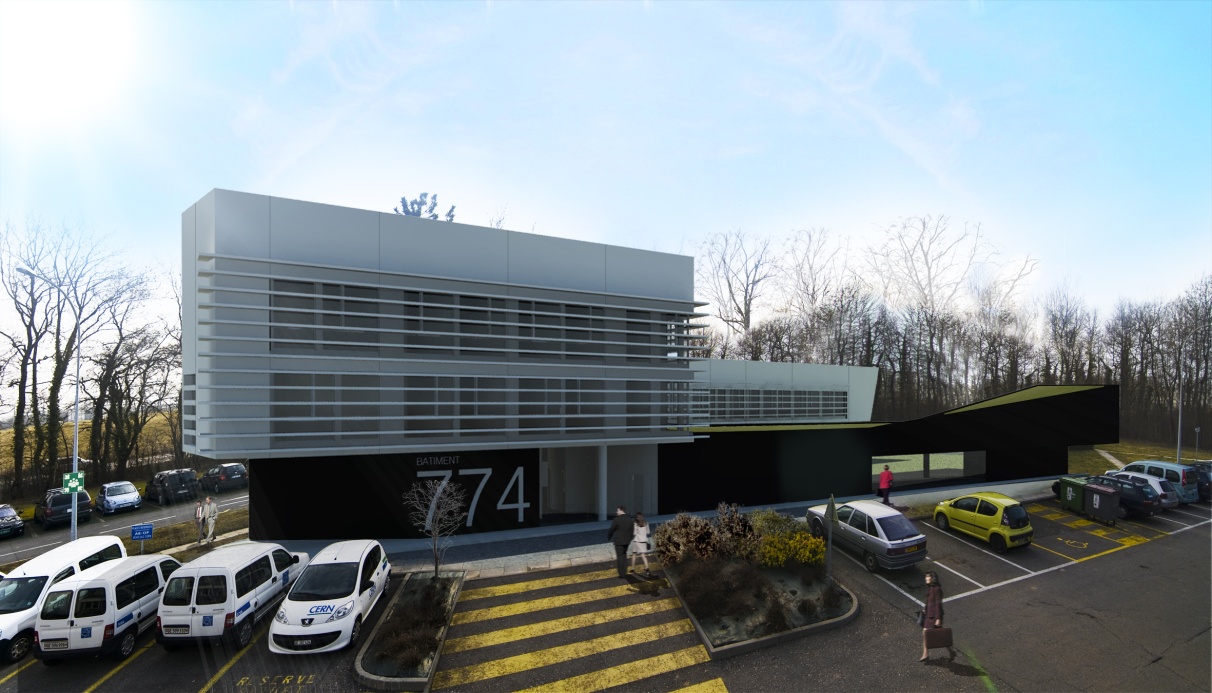 Tertiary Building : officies and labs
Surface gross area : 3950 m2
Delivered : february 2015
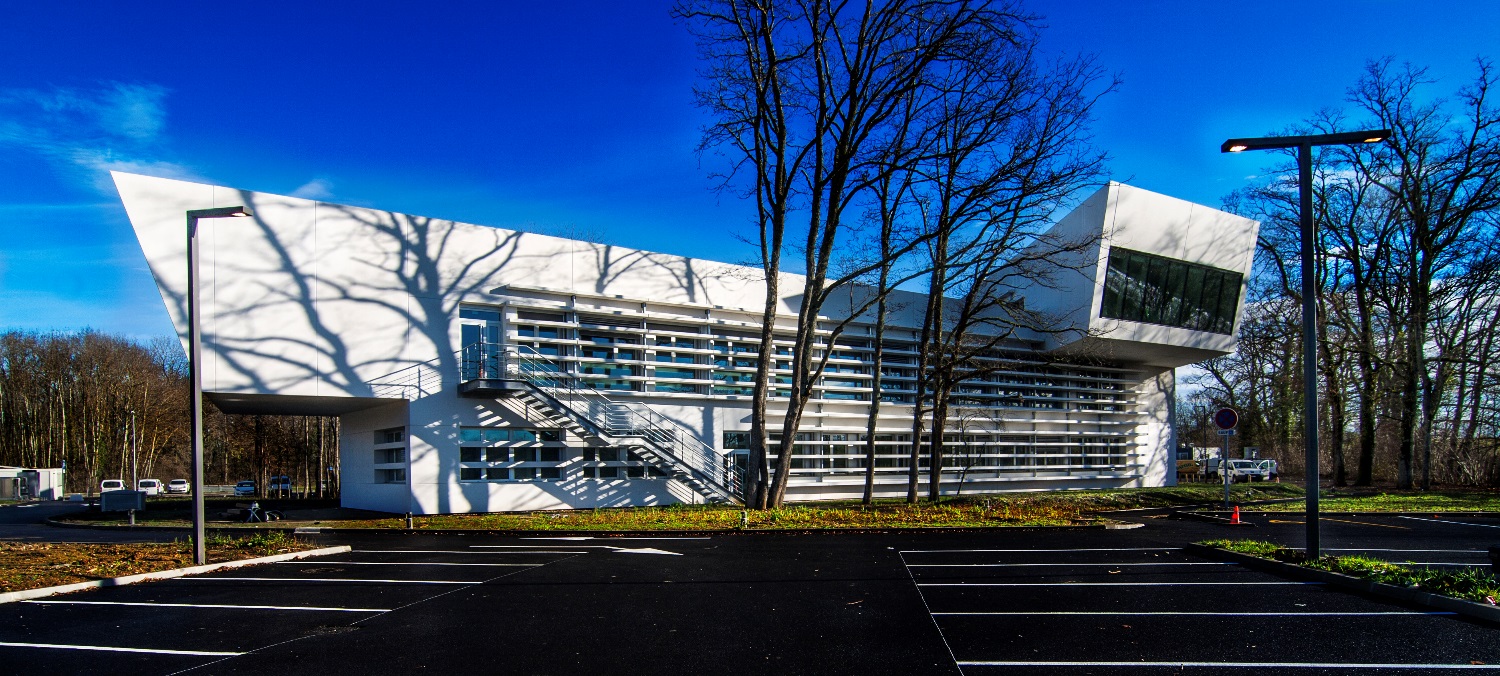 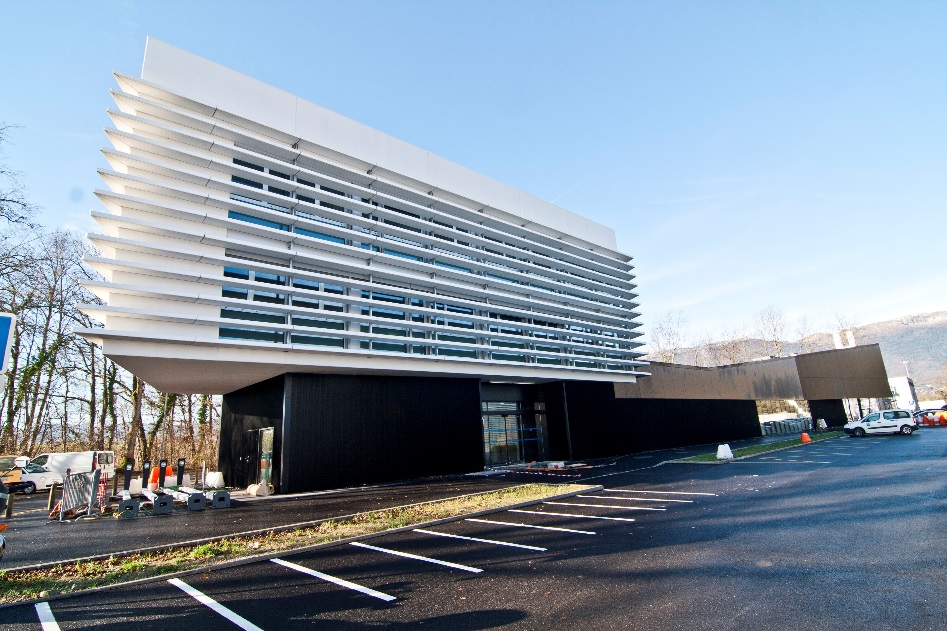 CONFINDUSTRIA, Geneva 30.09.2016, L. Scibile,  EDMS: 1722787
Computer Centre Upgrade
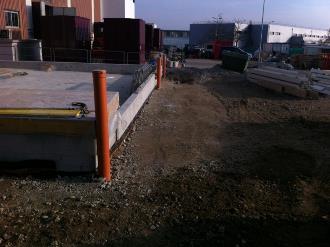 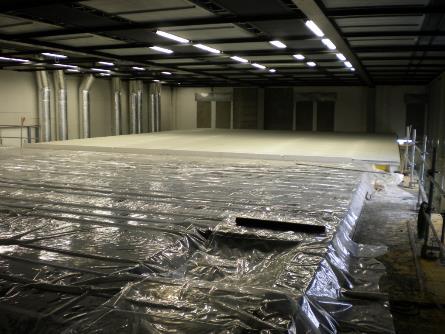 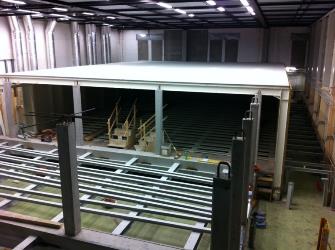 CONFINDUSTRIA, Geneva 30.09.2016, L. Scibile,  EDMS: 1722787
LIU-Booster – New Building 245 MPSB
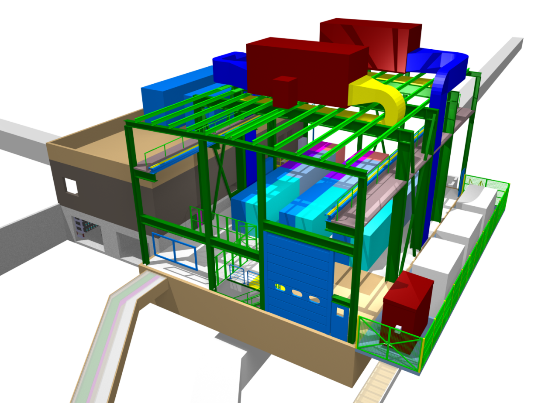 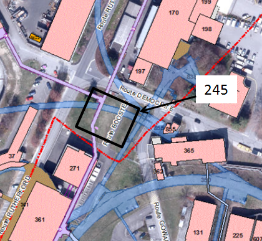 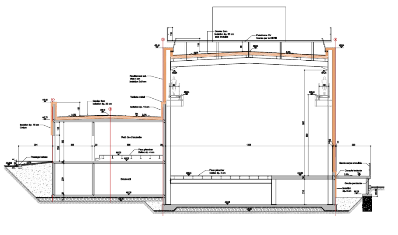 Machine Building
Delivered : June 2016
CONFINDUSTRIA, Geneva 30.09.2016, L. Scibile,  EDMS: 1722787
MEDICIS works
Addition of experimental area
Special shielding
Cross-border difficulties
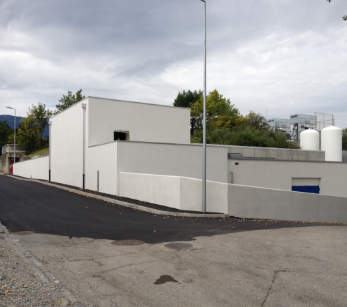 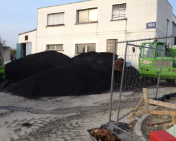 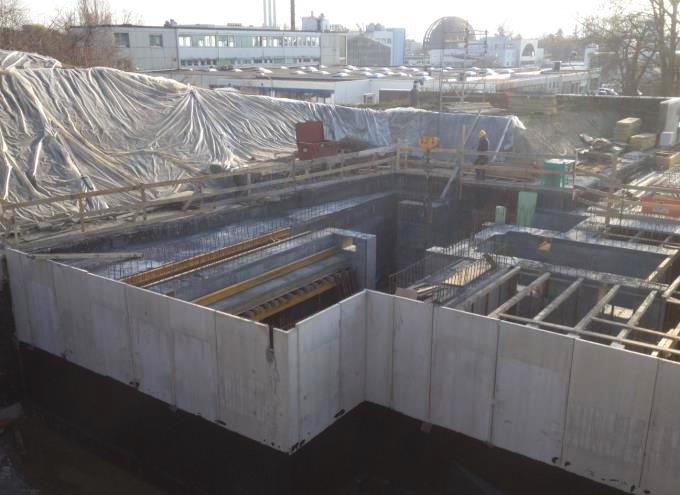 Magnetite ore
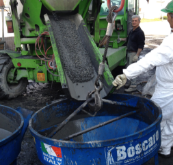 Magnetite concrete high density 3.9 kg/dm3 (normal concrete 2.2 kg/dm3)
Preparation
CONFINDUSTRIA, Geneva 30.09.2016, L. Scibile,  EDMS: 1722787
Renovation works : Offices
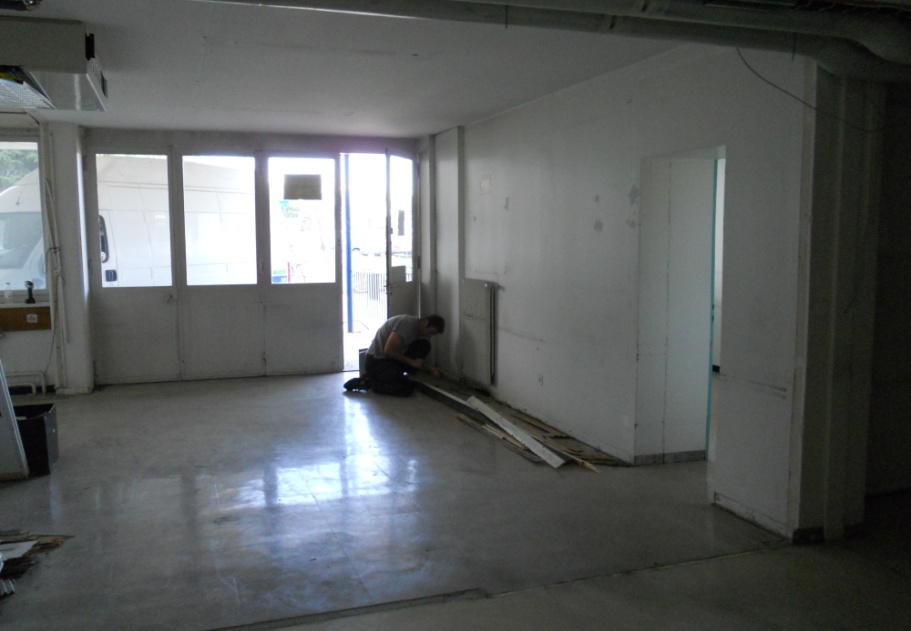 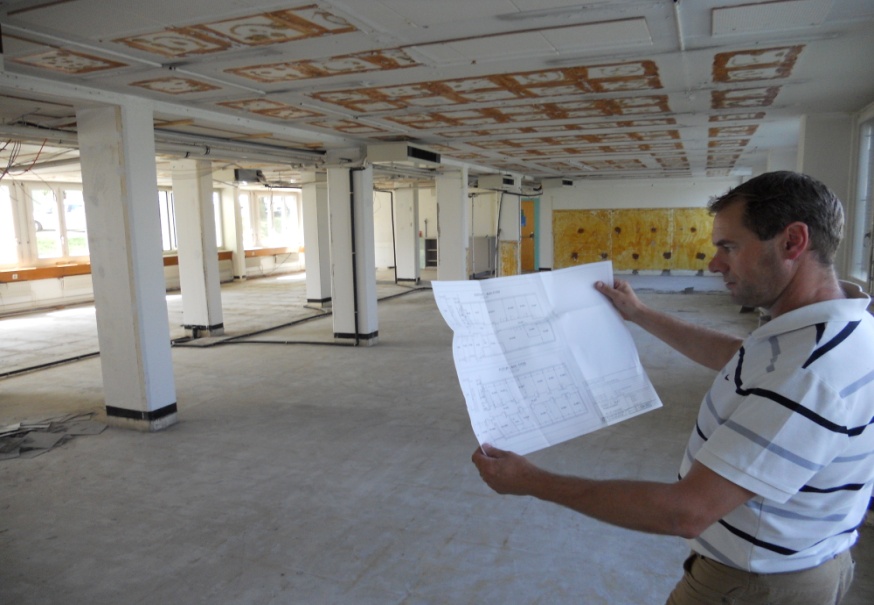 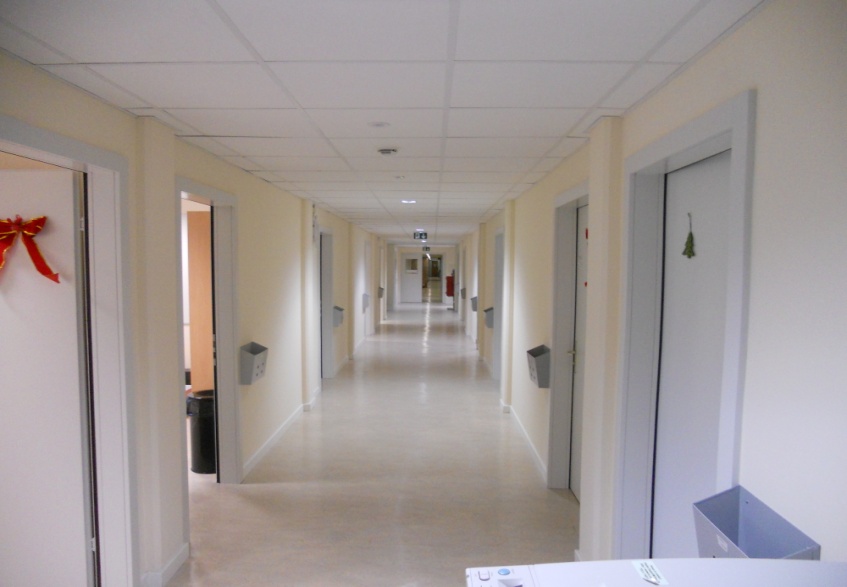 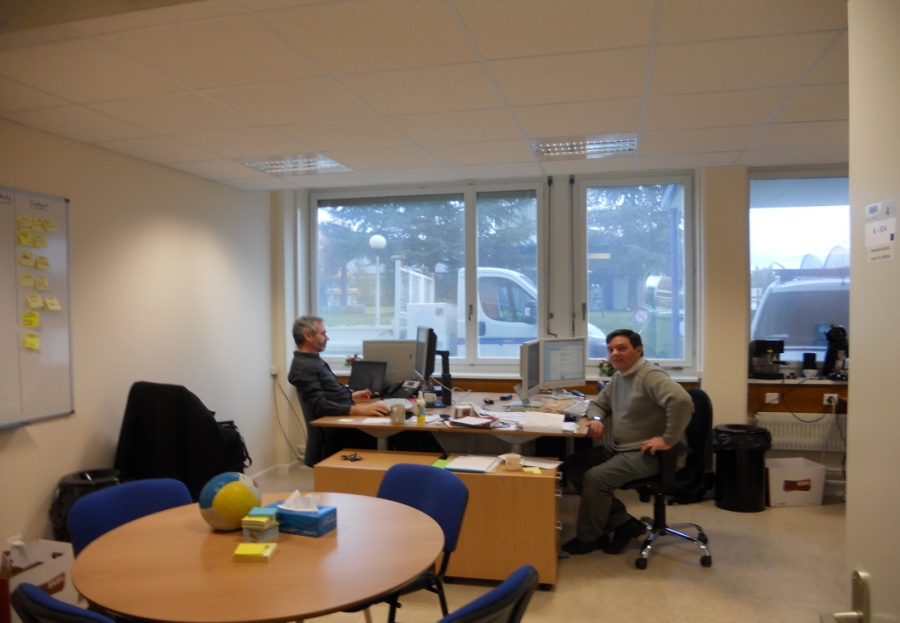 CONFINDUSTRIA, Geneva 30.09.2016, L. Scibile,  EDMS: 1722787
[Speaker Notes: What are the challenges for the next 12 months?
1 slide]
Renovation works : Hotels
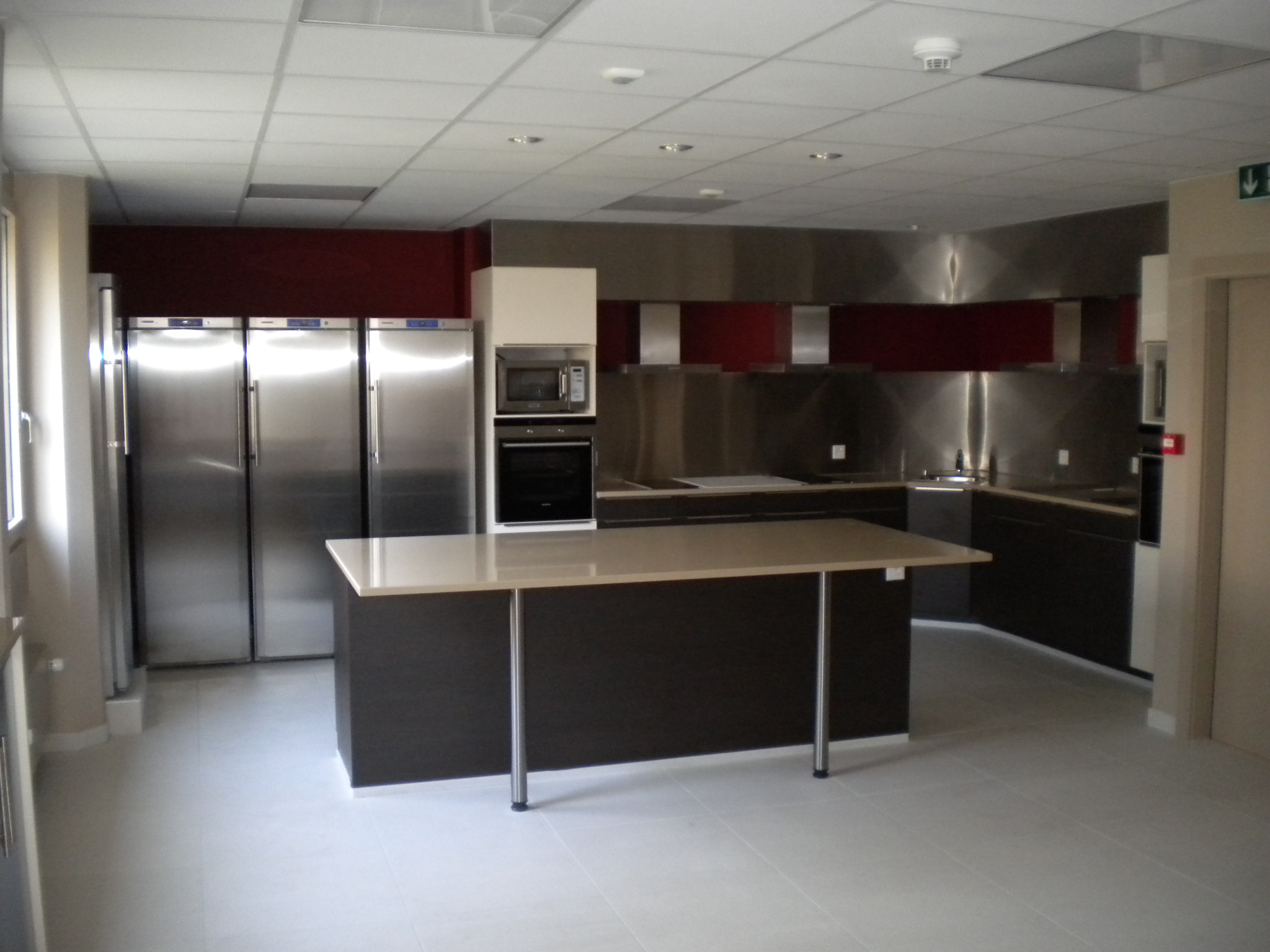 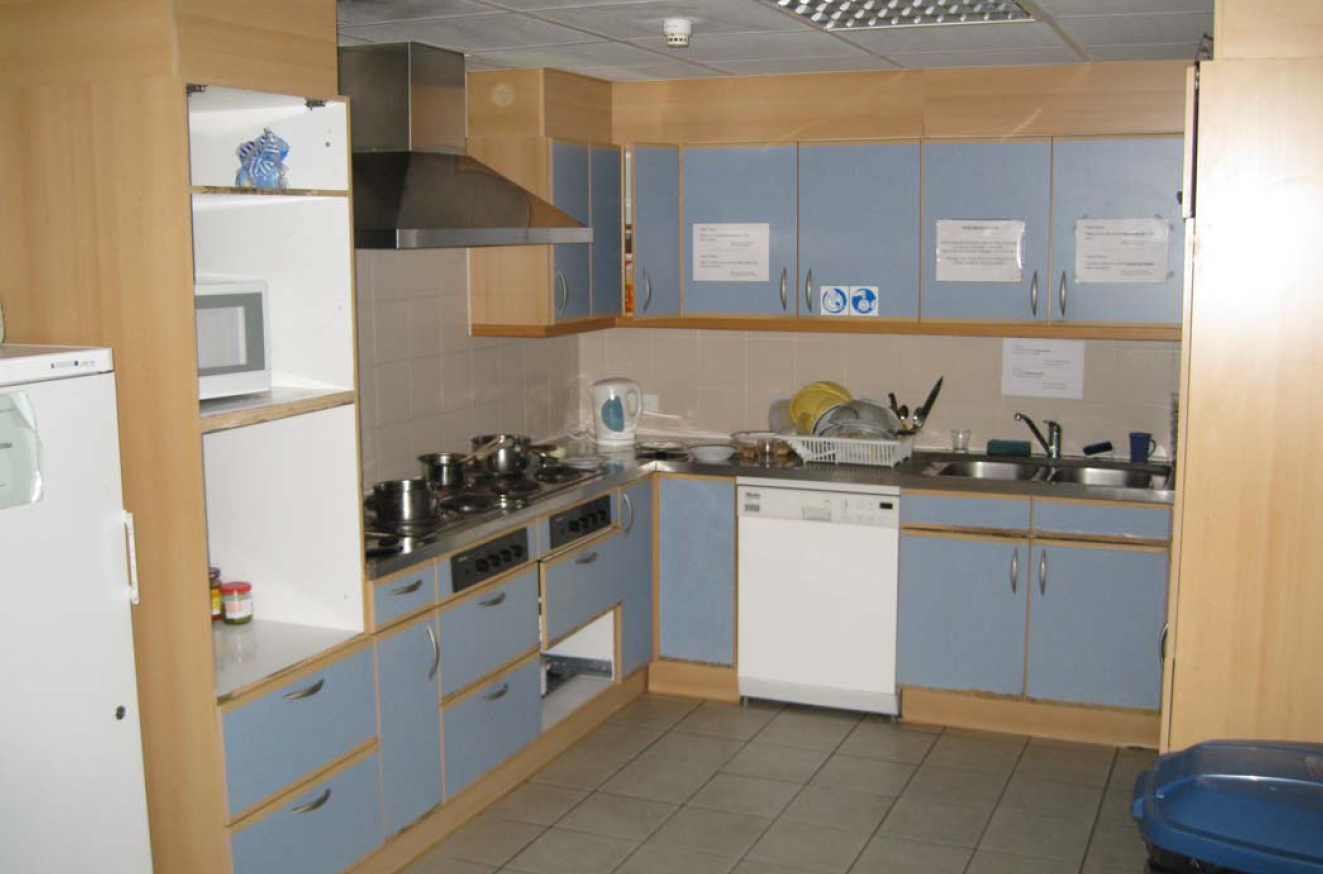 CONFINDUSTRIA, Geneva 30.09.2016, L. Scibile,  EDMS: 1722787
Renovation works : Main Hall
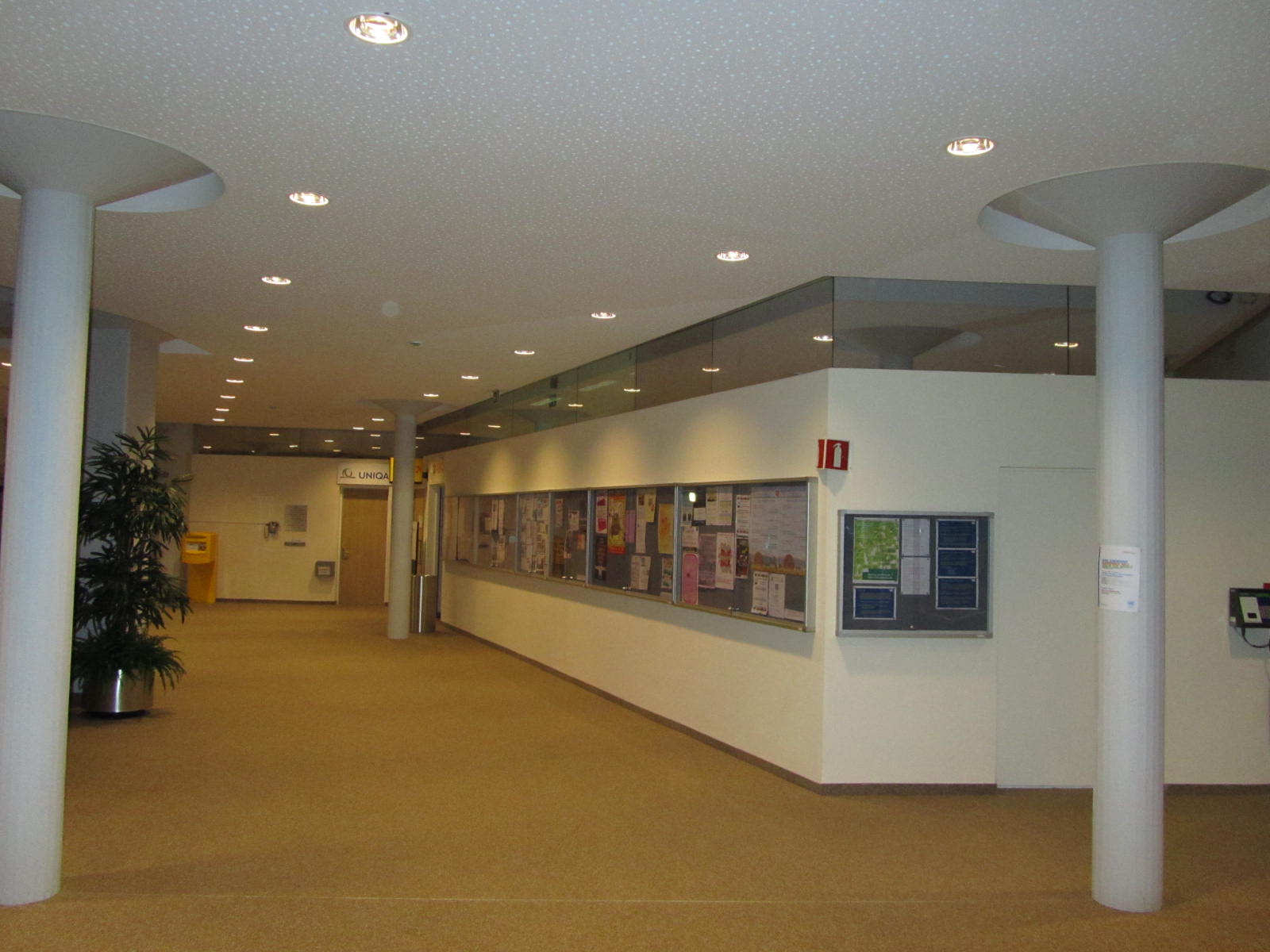 CONFINDUSTRIA, Geneva 30.09.2016, L. Scibile,  EDMS: 1722787
[Speaker Notes: Given the vision and the short term issues; how does this translate in objectives for the next 12 months
1 to 3 slides?]
Renovation Works: Main auditorium
CONFINDUSTRIA, Geneva 30.09.2016, L. Scibile,  EDMS: 1722787
CERN/SMB-SE – Civil engineering
Site planning and development
CONFINDUSTRIA, Geneva 30.09.2016, L. Scibile,  EDMS: 1702197
CERN 2030 Urban Masterplan
Déclaration d’intentions :
« Le Masterplan CERN 2030 vise à répondre aux besoins d’un laboratoire global, offrant à ses utilisateurs des zones fonctionnelles bien définies, desservies par des infrastructures et des services efficaces, permettant de garantir un fonctionnement opérationnel durable, tout en s’intégrant dans le développement du Projet d’agglomération franco-valdo-genevois .»
TLEP
CONFINDUSTRIA, Geneva 30.09.2016, L. Scibile,  EDMS: 1722787
CERN 2030 Masterplan
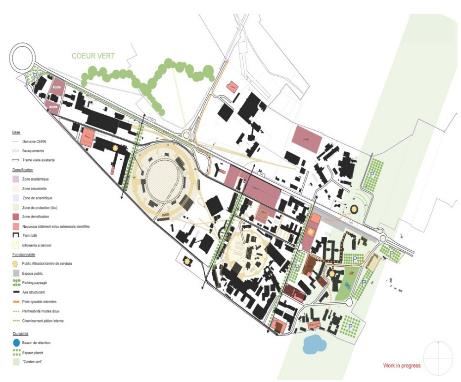 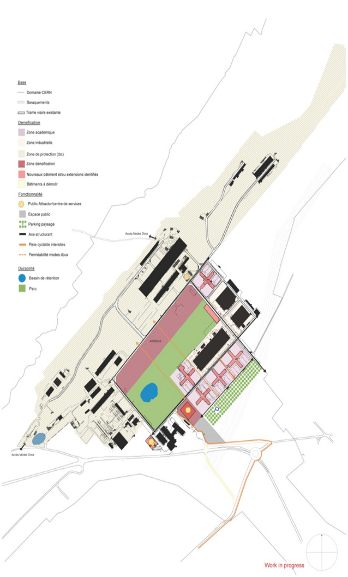 TLEP
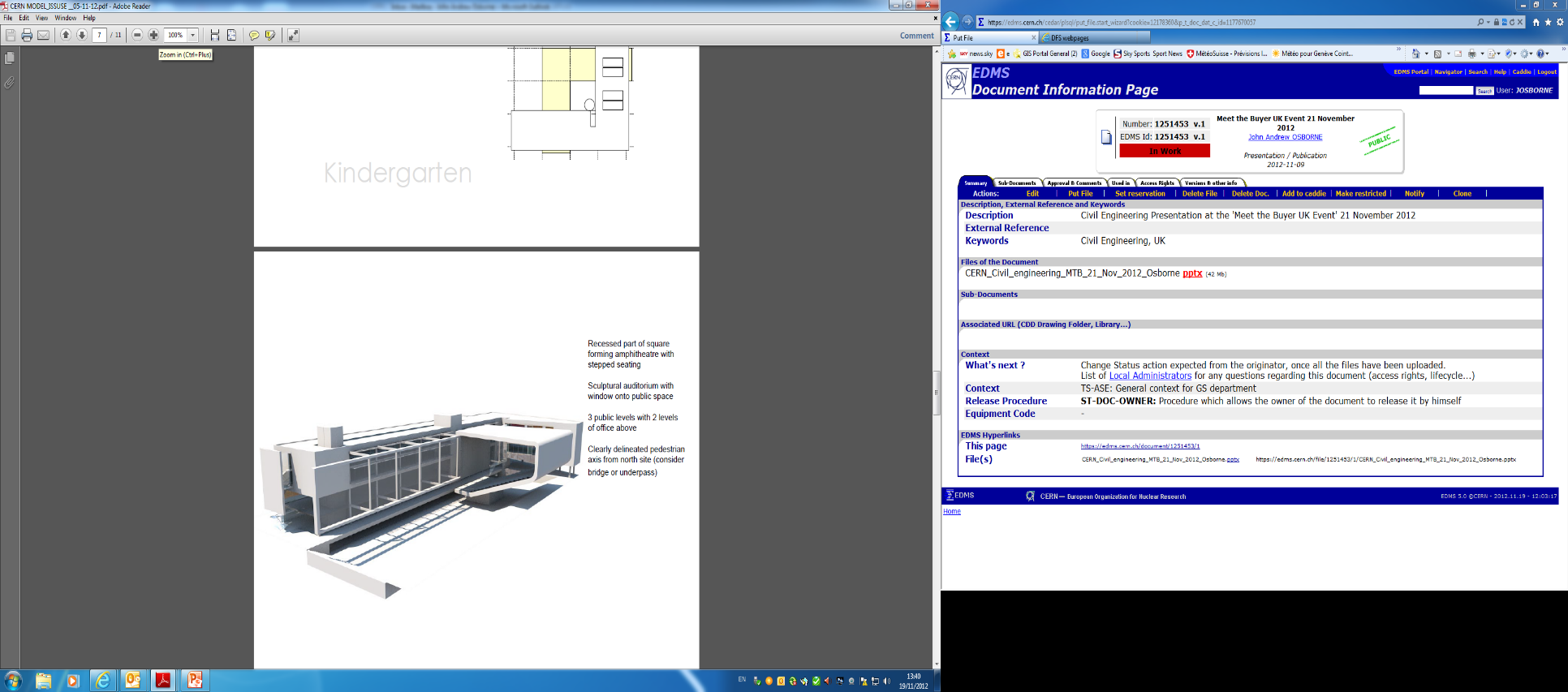 CONFINDUSTRIA, Geneva 30.09.2016, L. Scibile,  EDMS: 1722787
Opportunities at CERN
For Consultancy firms & Contractors

Call for tender for ‘Framework’ Contracts
Call for tender for specific Projects.
CONFINDUSTRIA, Geneva 30.09.2016, L. Scibile,  EDMS: 1702197
Future and ongoing “Call for Tender” 1/2
Accelerator’s related (2017-2022)
~6 Contracts 3500kCHF ÷ 10000kCHF
~10 Contracts 200kCHF ÷ 750kCHF

HL-LHC (2017-2022):
2 construction contracts 45000kCHF ÷ 60000kCHF
CONFINDUSTRIA, Geneva 30.09.2016, L. Scibile,  EDMS: 1722787
Future and ongoing “Call for Tender” 2/2
Implementation of the Consolidation of the infrastructure program and new buildings             (2017-2022):
~ 3 contracts  3500 KCHF  to 10000 KCHF
~ 15 contracts 750 KCHF to 2500 KCHF
~ 45 contracts 200 KCHF to 750 KCHF

Hotels interior renovation (2017-2022):
~ 3 Contract ~ 2000 KCHF

Renewal of frame contracts (2017-2019):
~5 contracts 1000 KCHF/Y to 8000 KCHF/Y
CONFINDUSTRIA, Geneva 30.09.2016, L. Scibile,  EDMS: 1722787
CERN/SMB-SE – Civil engineering
Examples of on-going and planned projects
CONFINDUSTRIA, Geneva 30.09.2016, L. Scibile,  EDMS: 1722787
Extension Building 887
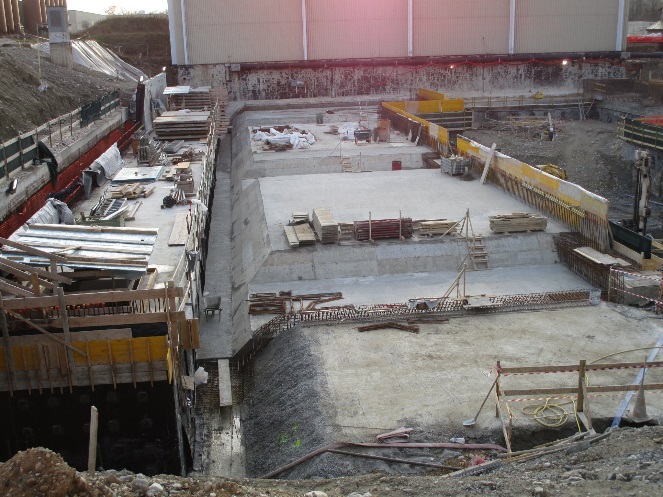 Lower slabbing
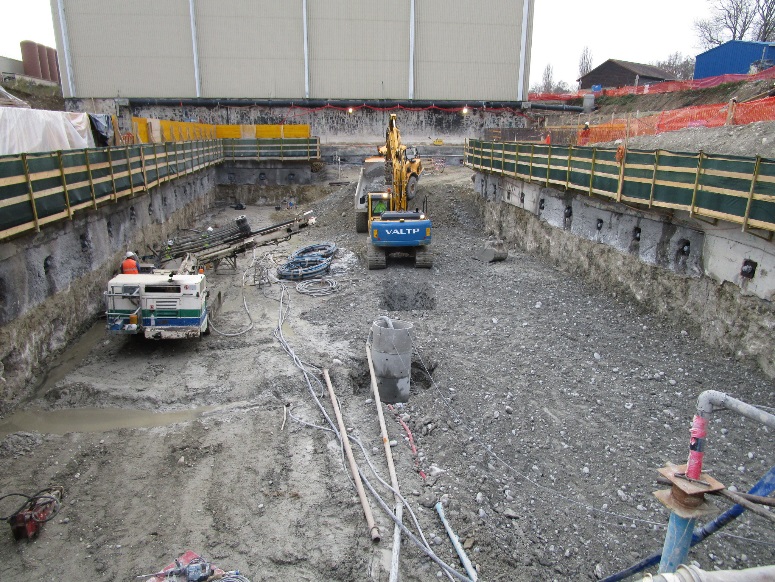 Cam view
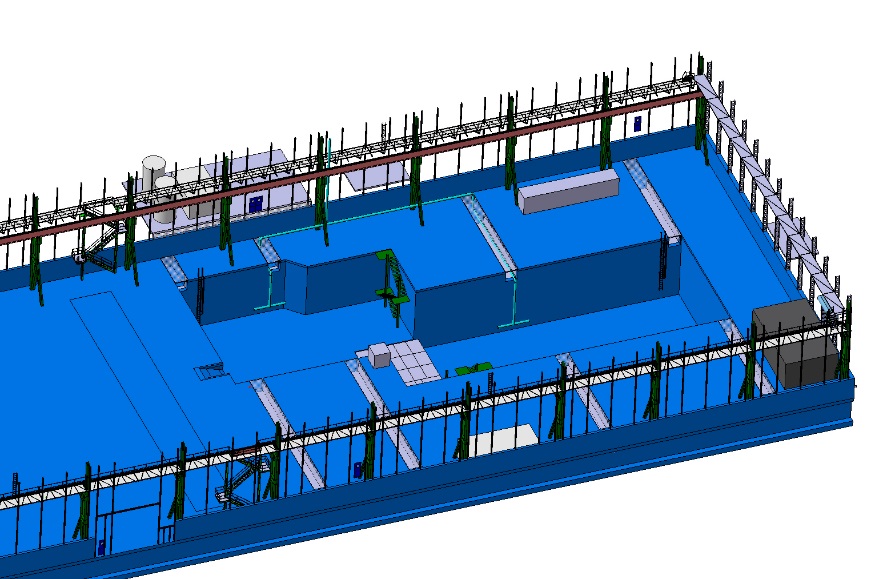 3D Model
Pits earthworks
CONFINDUSTRIA, Geneva 30.09.2016, L. Scibile,  EDMS: 1722787
New Building 311 for magnetic measurements
Machine Building :  magnet measurement hall
Surface gross area : 1250 m2
Starting of the works : march 2016
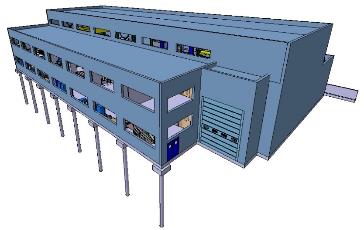 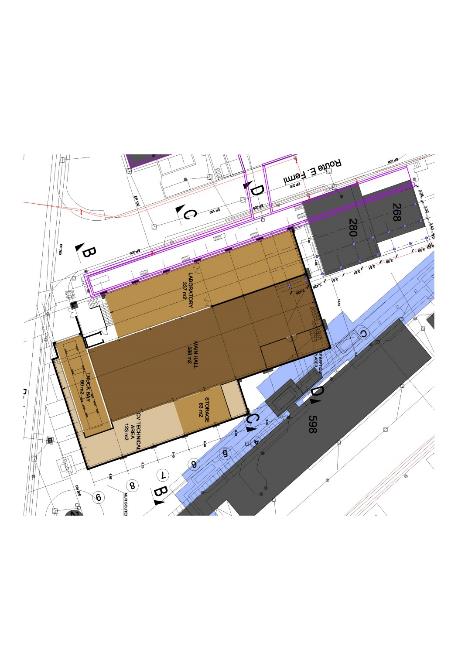 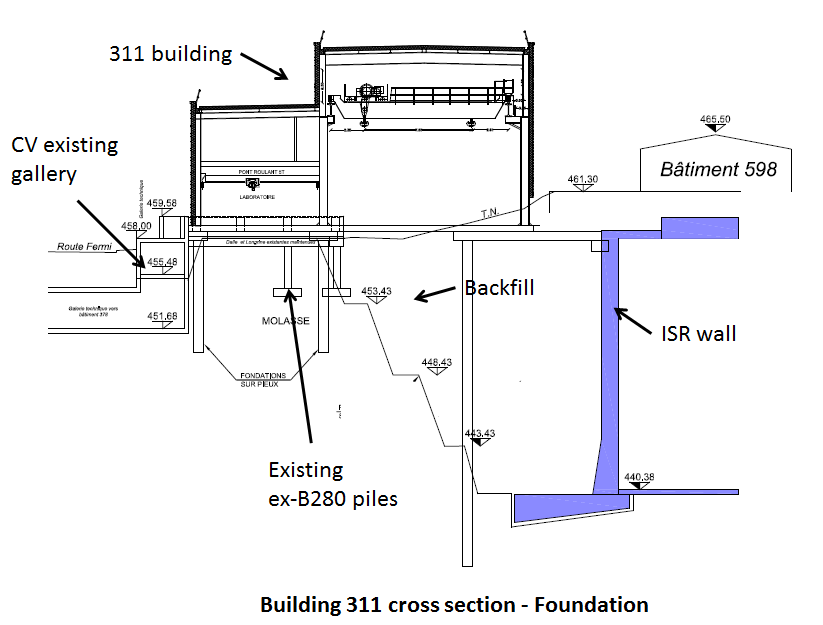 CONFINDUSTRIA, Geneva 30.09.2016, L. Scibile,  EDMS: 1722787
New Building 90 – Flex space
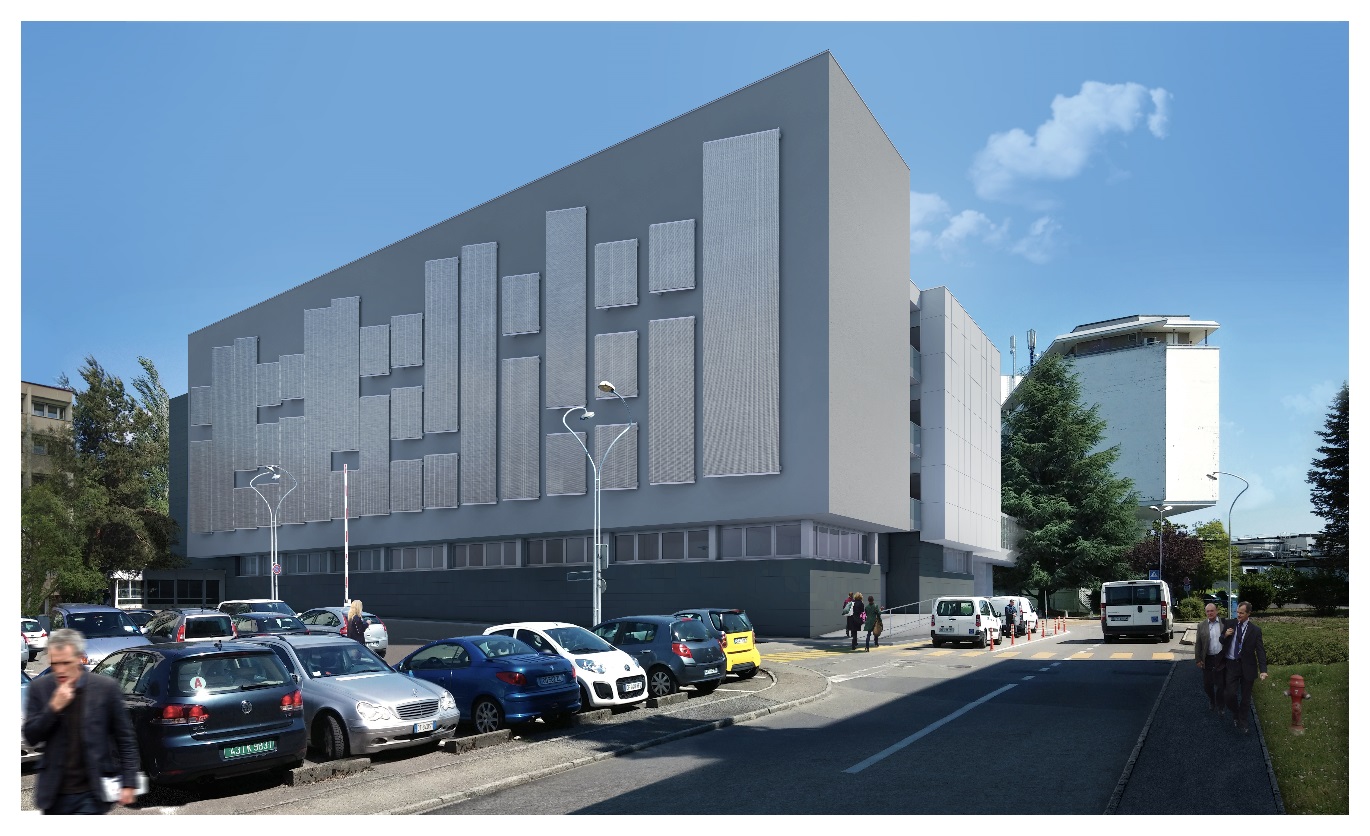 Tertiary Building : officies and labs
Gross area : 5490 m2
To be delivered : decembre 2019

+ entire renovation of the main building
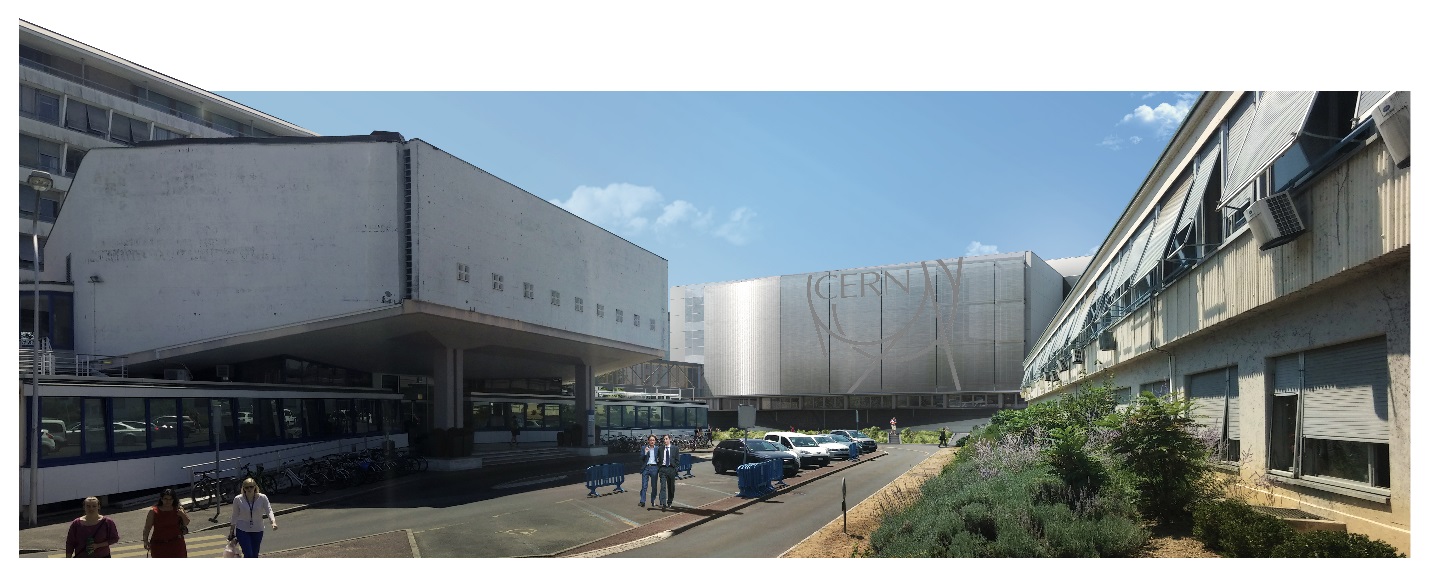 CONFINDUSTRIA, Geneva 30.09.2016, L. Scibile,  EDMS: 1722787
High Luminosity LHC (HL-LHC)
Underground works –HL-LHC Points 1 & 5
CONFINDUSTRIA, Geneva 30.09.2016, L. Scibile,  EDMS: 1722787
Future Accelerators
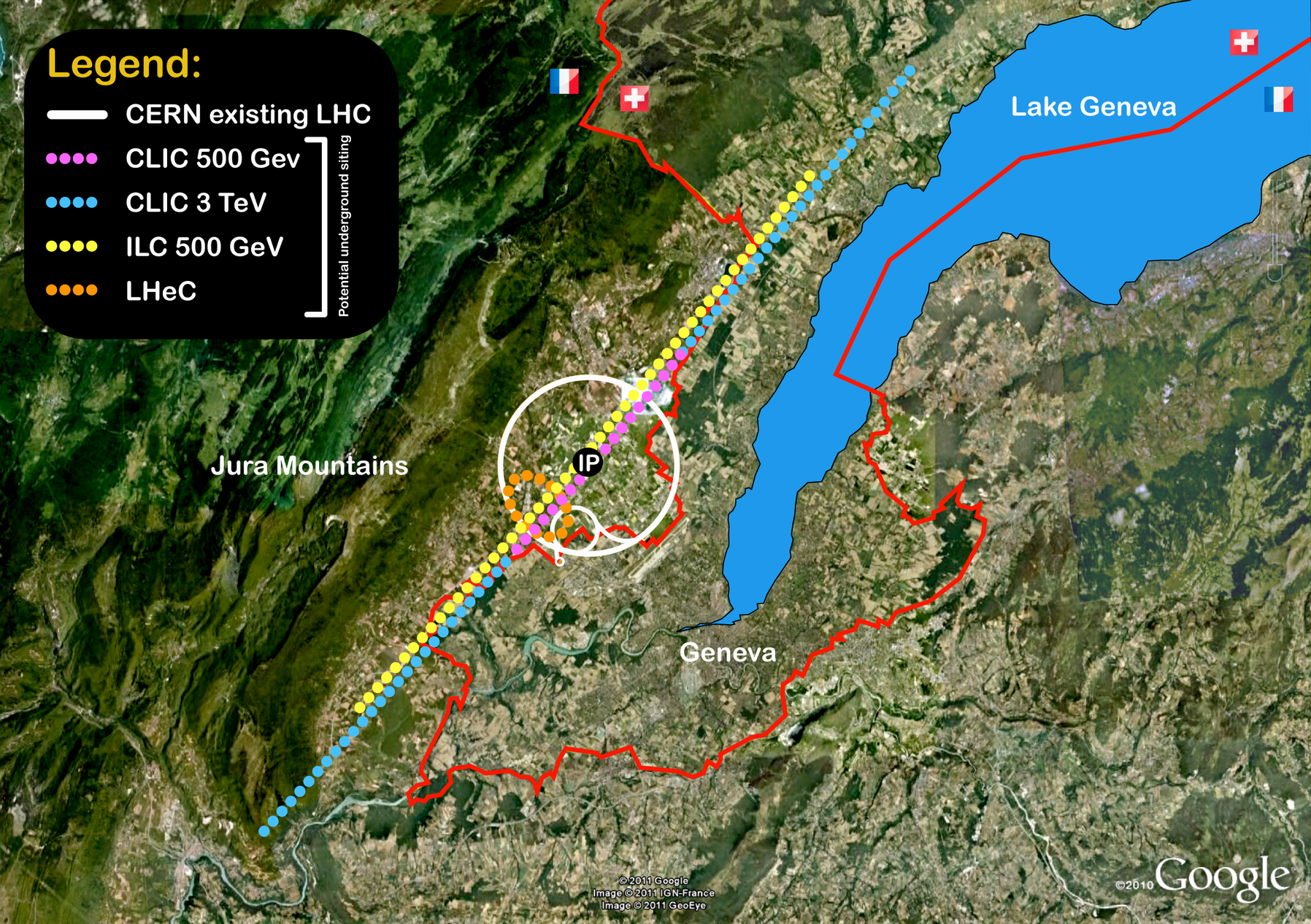 FCC
CONFINDUSTRIA, Geneva 30.09.2016, L. Scibile,  EDMS: 1722787
Conclusions
Opportunities for medium and large companies
Different specialties (underground and buildings)

Special attention to be paid to:
The location and local rules (CH/F)
The local prices (materials, wastes, workforce, etc.)
CERN framework (Radiation, Worksites, Safety rules, etc.)
CONFINDUSTRIA, Geneva 30.09.2016, L. Scibile,  EDMS: 1722787
Thank You for your attention
CONFINDUSTRIA, Geneva 30.09.2016, L. Scibile,  EDMS: 1722787